Elderberries:  A Potential Cash Crop for West Virginia
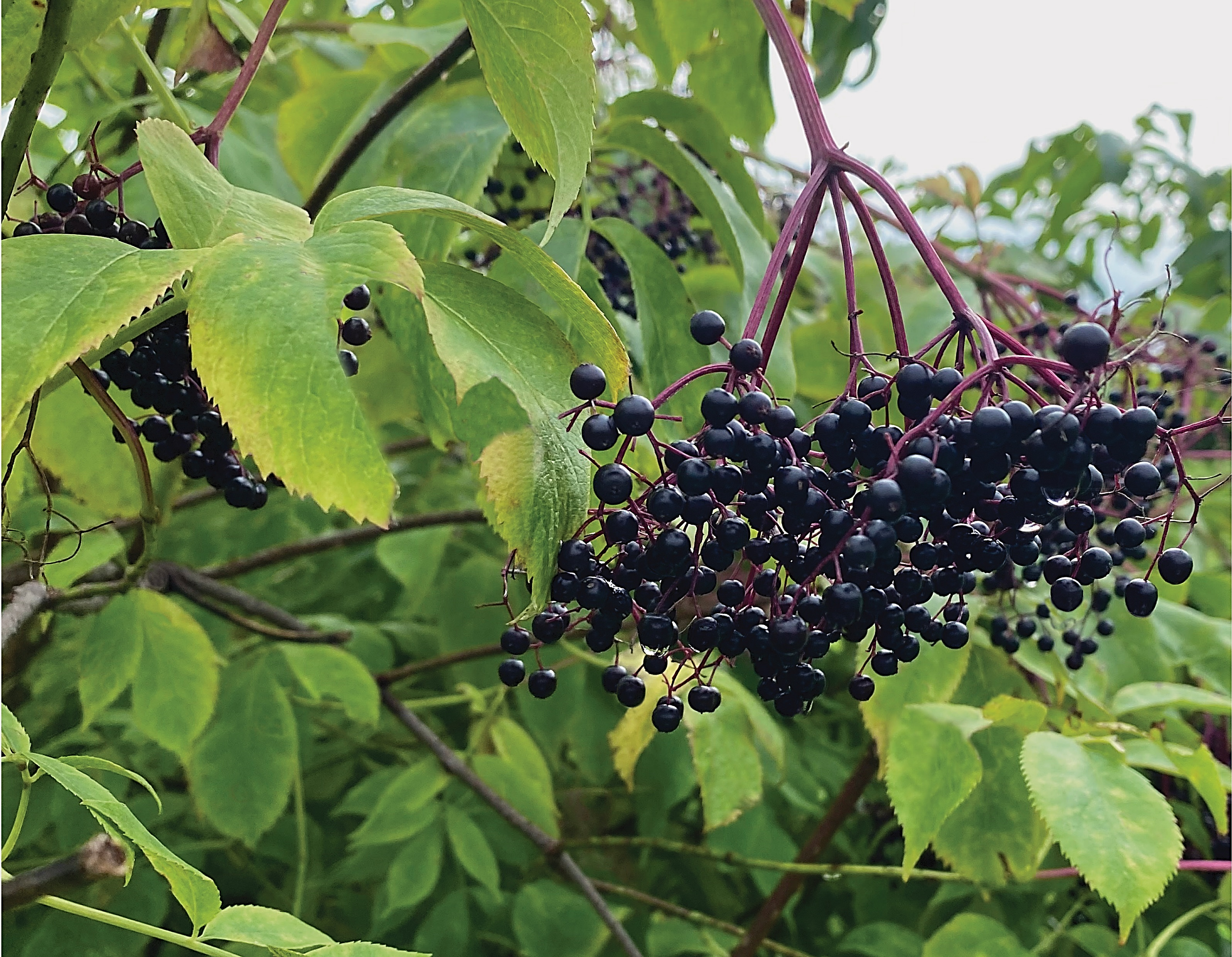 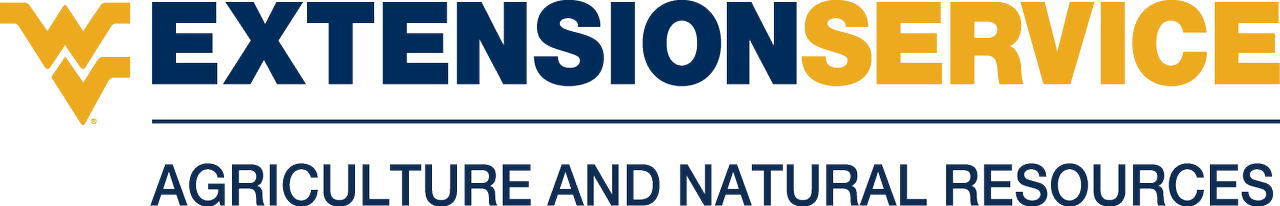 Production and Value-Added Processing of Cultivated and Wild-Harvested Elderberries in West Virginia
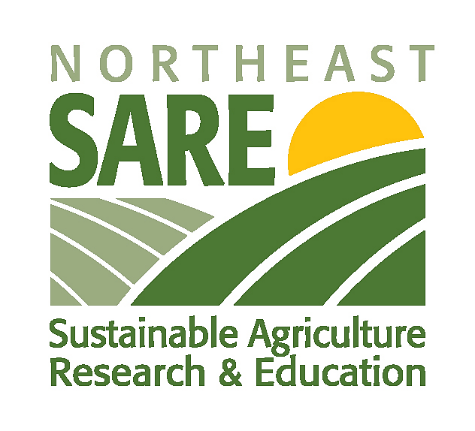 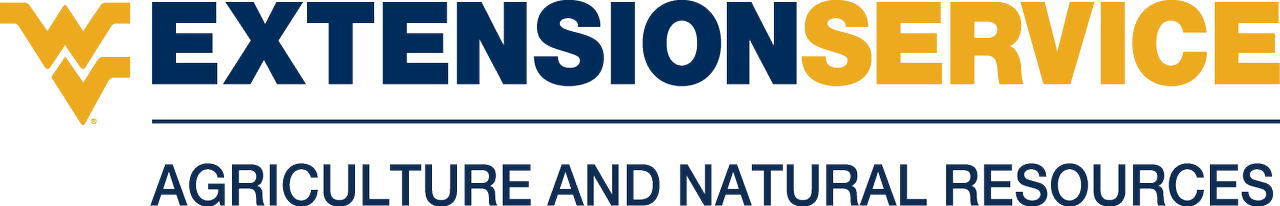 Interesting facts about elderberries (Sambucus sp.)
The elderberry (Sambucus  canadensis) is native, adapted plant to West Virginia (North America) and Europe (Sambucus nigra).
A large percentage of elderberries are imported from Europe.
European elderberries are less winter-hardy than American species.
 Elderberries are rich in vitamins A and C, phosphorous, potassium and iron.
Elderberry fruit and flowers can be made into teas, tinctures, drinks, distilled spirits, wines and cordials, baked goods, jams and jellies.
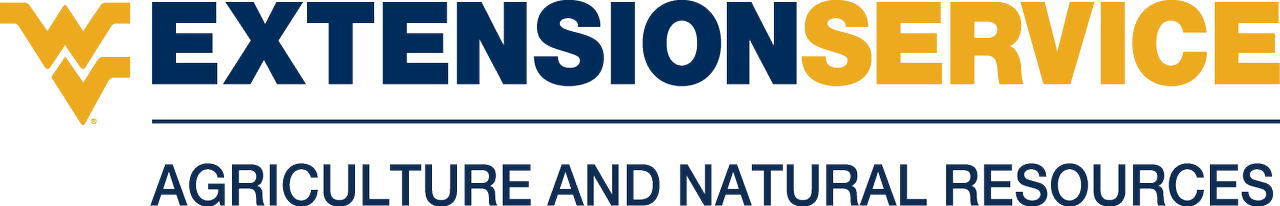 Potential Fruit & Nut Crops:
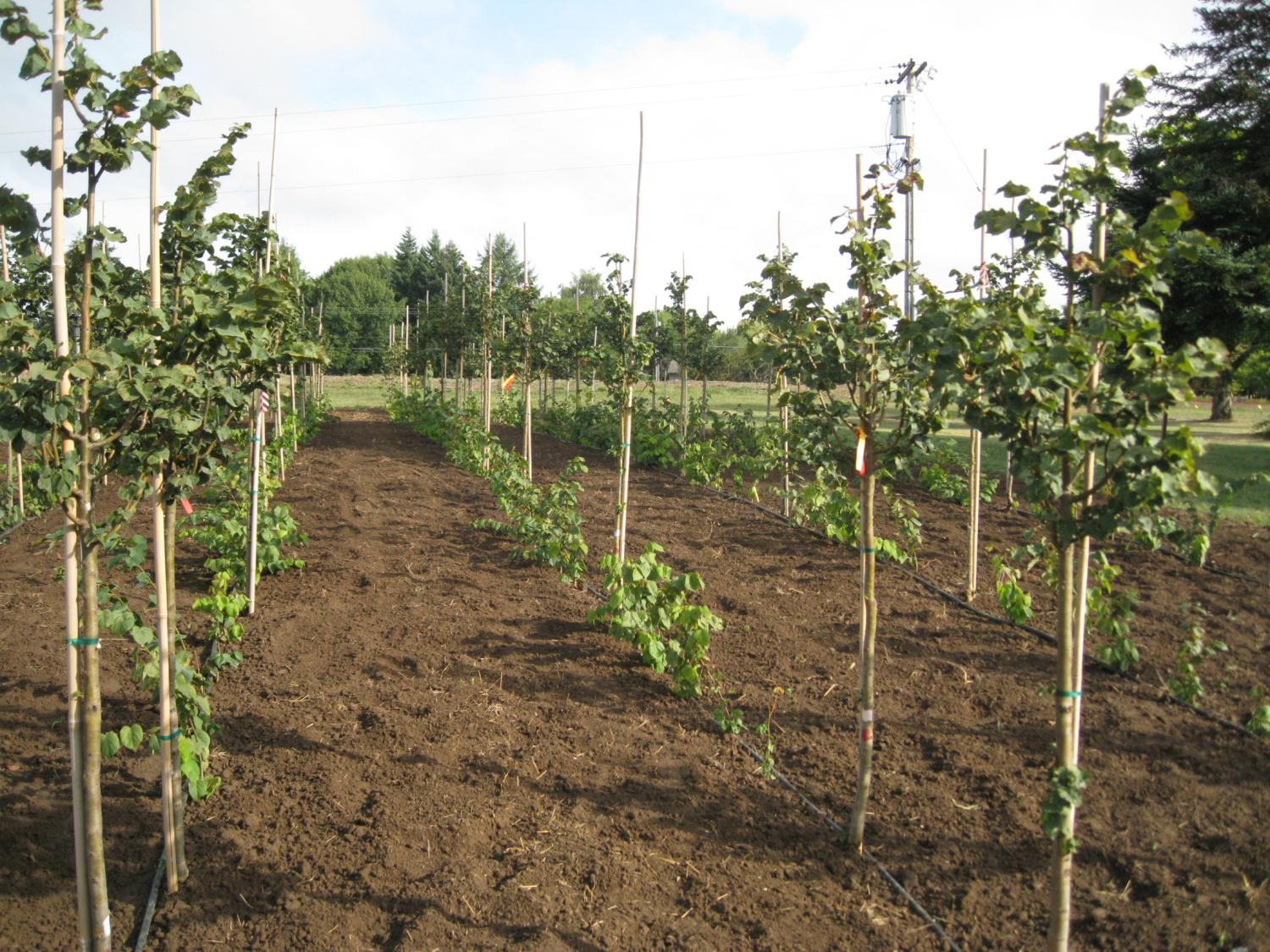 Hazelnuts
Chestnuts
Apples (Heirloom)
Blueberries (high and low bush)
Blackberries
Raspberries
Grapes
Elderberries
Figs
Honeyberries
Saskatoons
Raspberries (black, red, yellow)
Strawberries (June-bearers and everbearers)
Peaches
Cherries
Nectarines
Paw Paw
Plums
Pears (Asian)
Mulberries
Persimmons
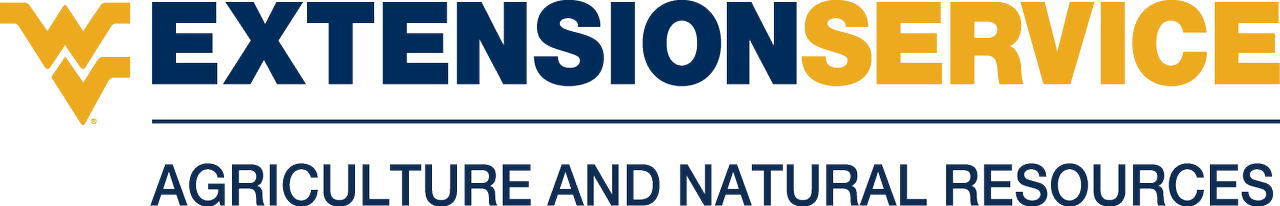 Sambucus is hardy from Zones 3-8.
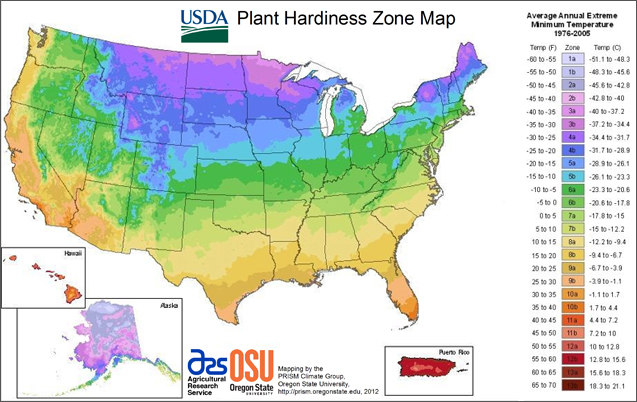 Some health benefits of elderberries…
Reduced severity of colds and flu
Enhanced immunity
Some anti-cancer properties
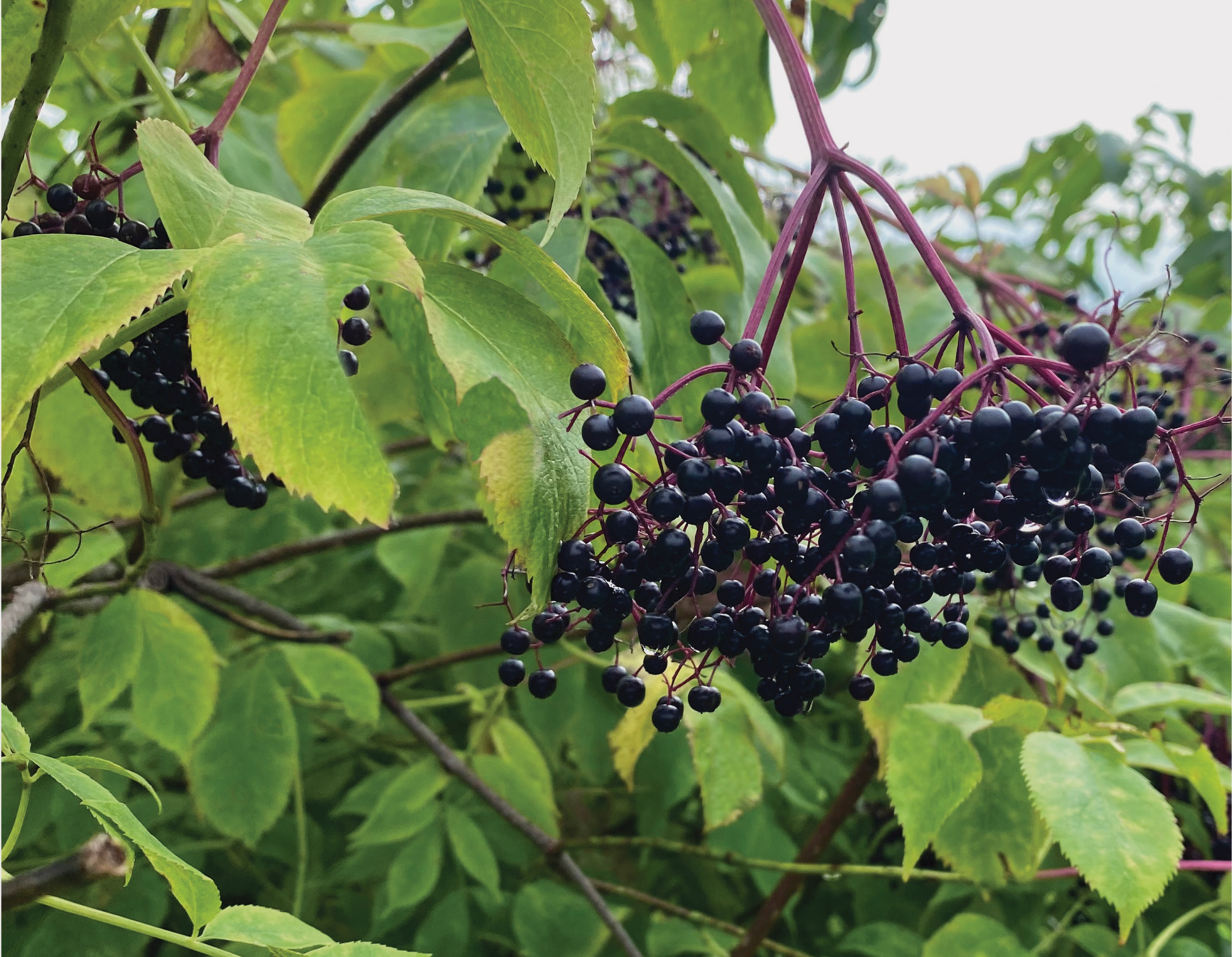 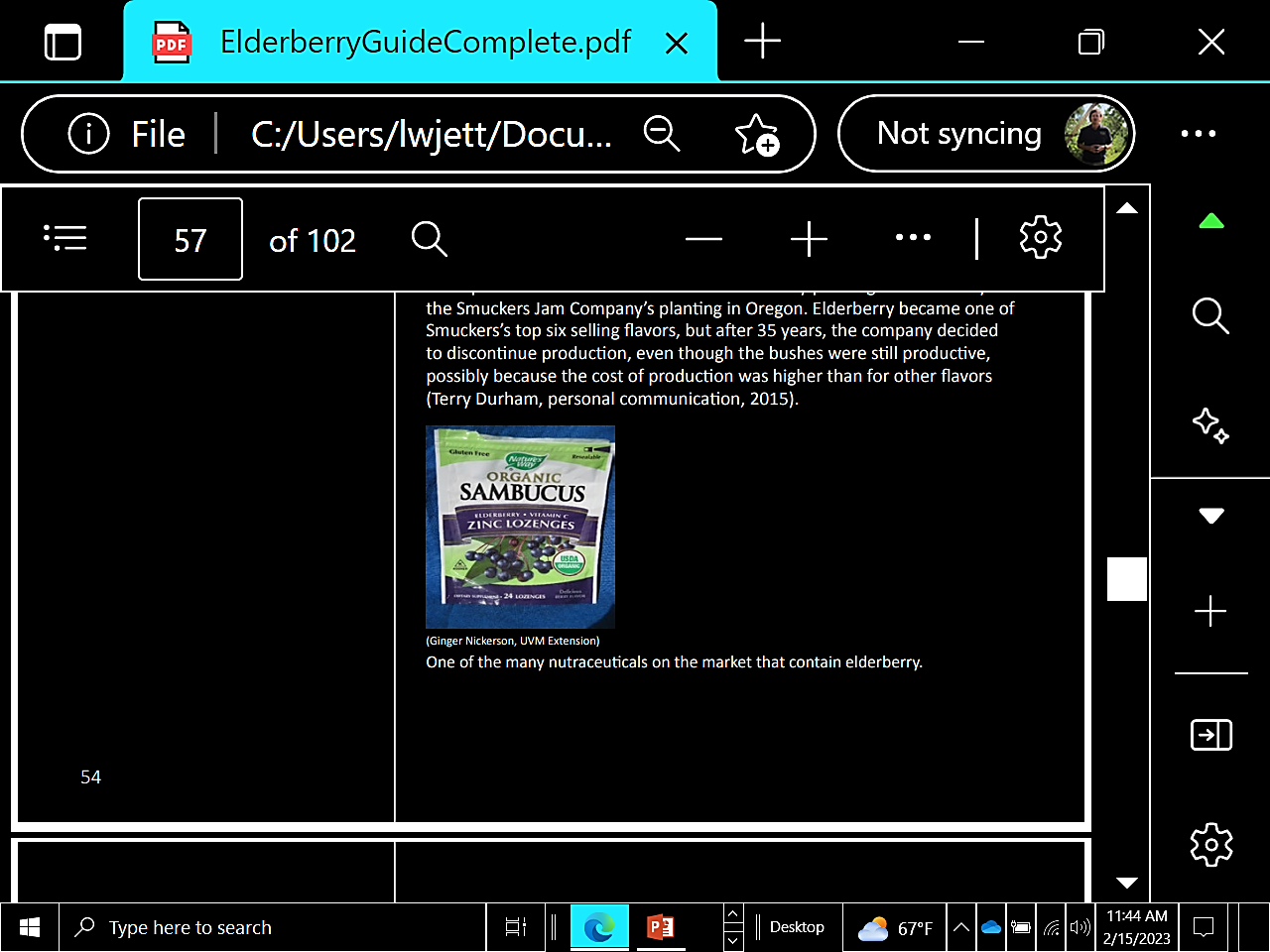 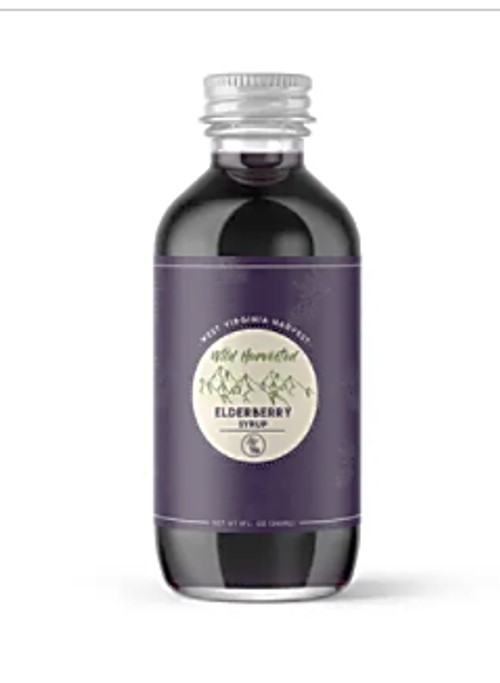 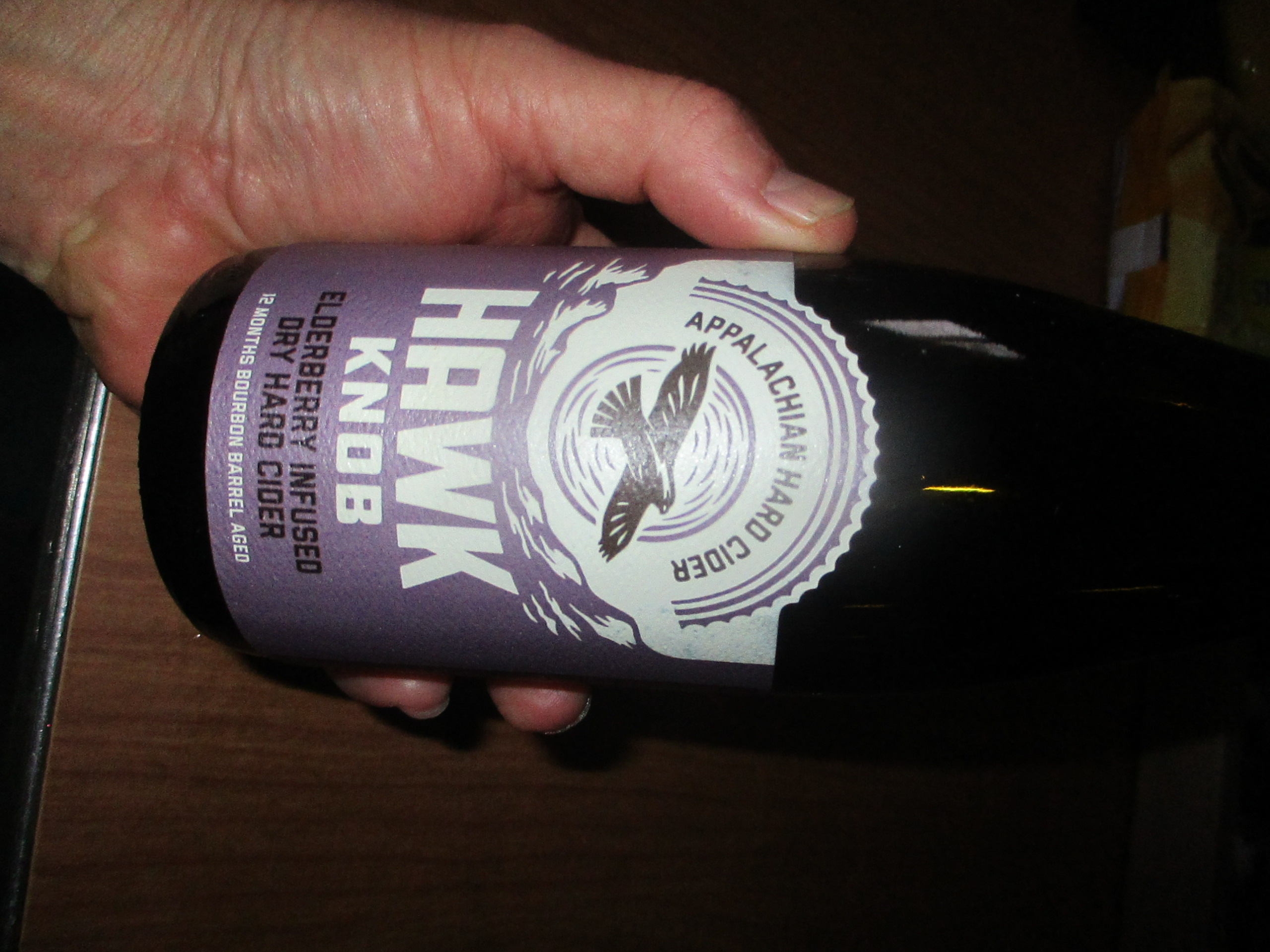 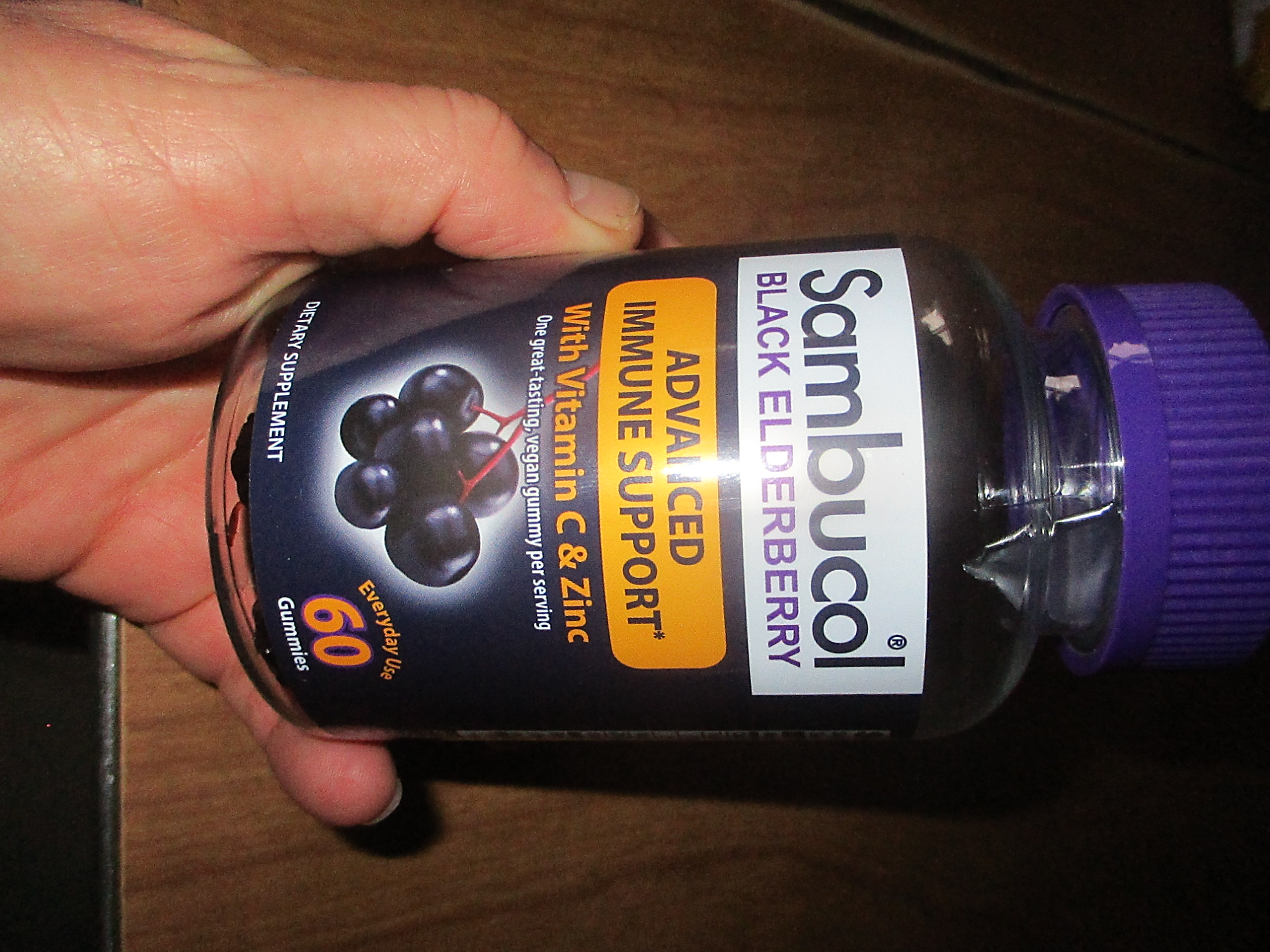 Is there a market for elderberries in West Virginia?
Tame or domesticated cultivars
Is there a commercial market for elderberries in West Virginia?
Tame or domesticated cultivars
Native clones
Elderberry Botany
The elderberry is a shrub or small tree with pinnately compound leaves and stems with raised bumps or lenticels.
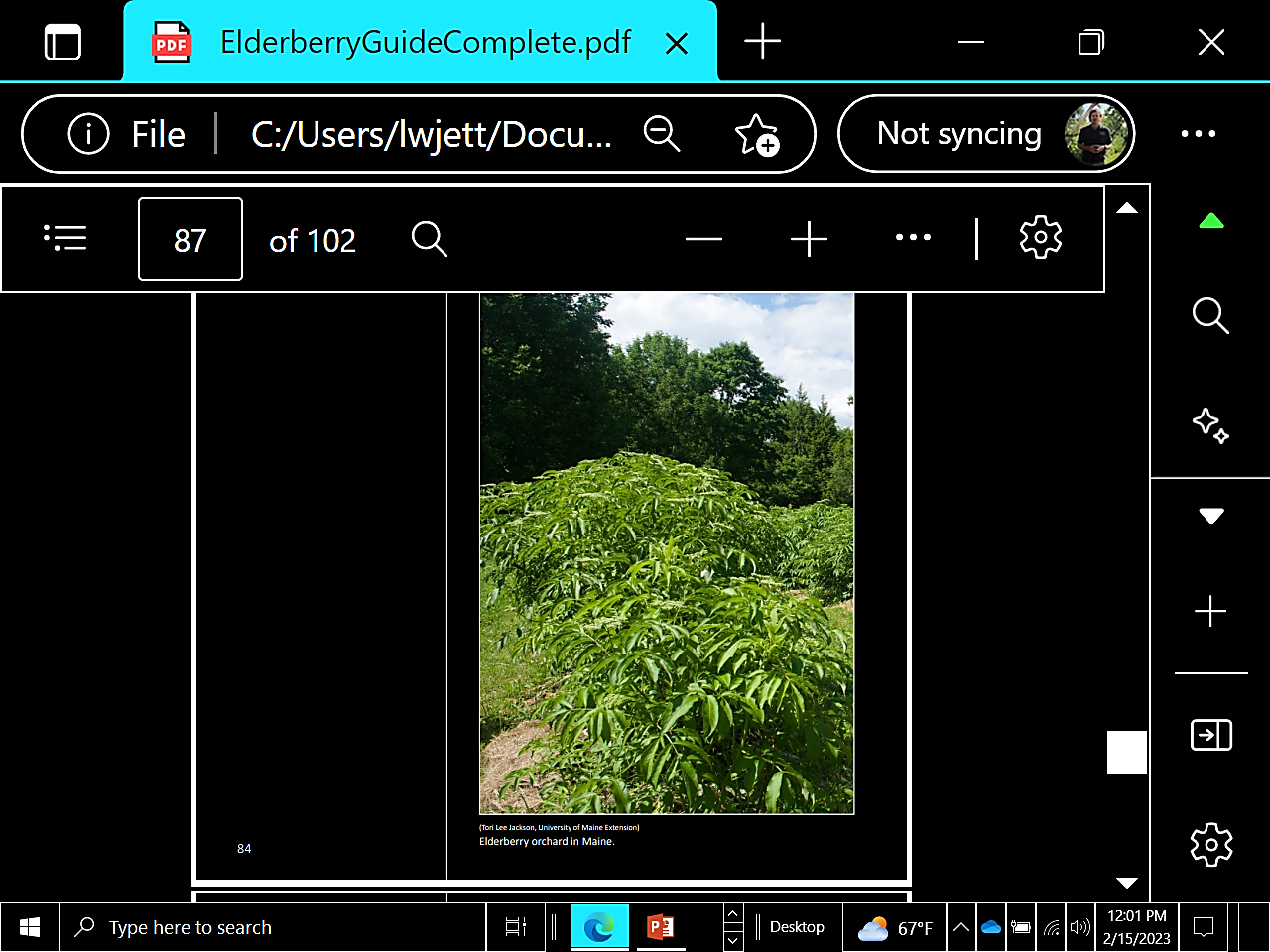 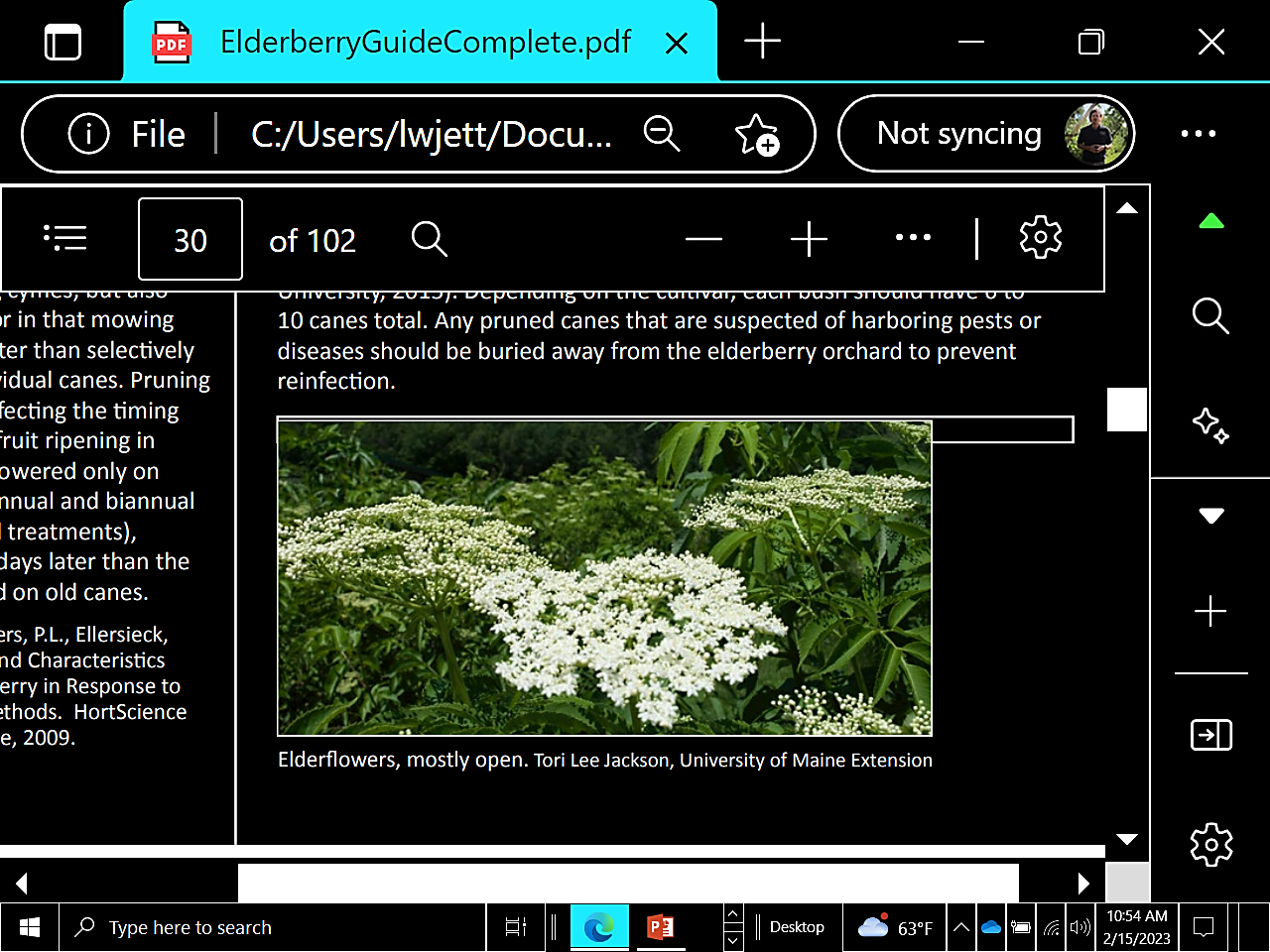 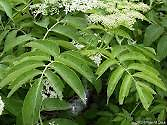 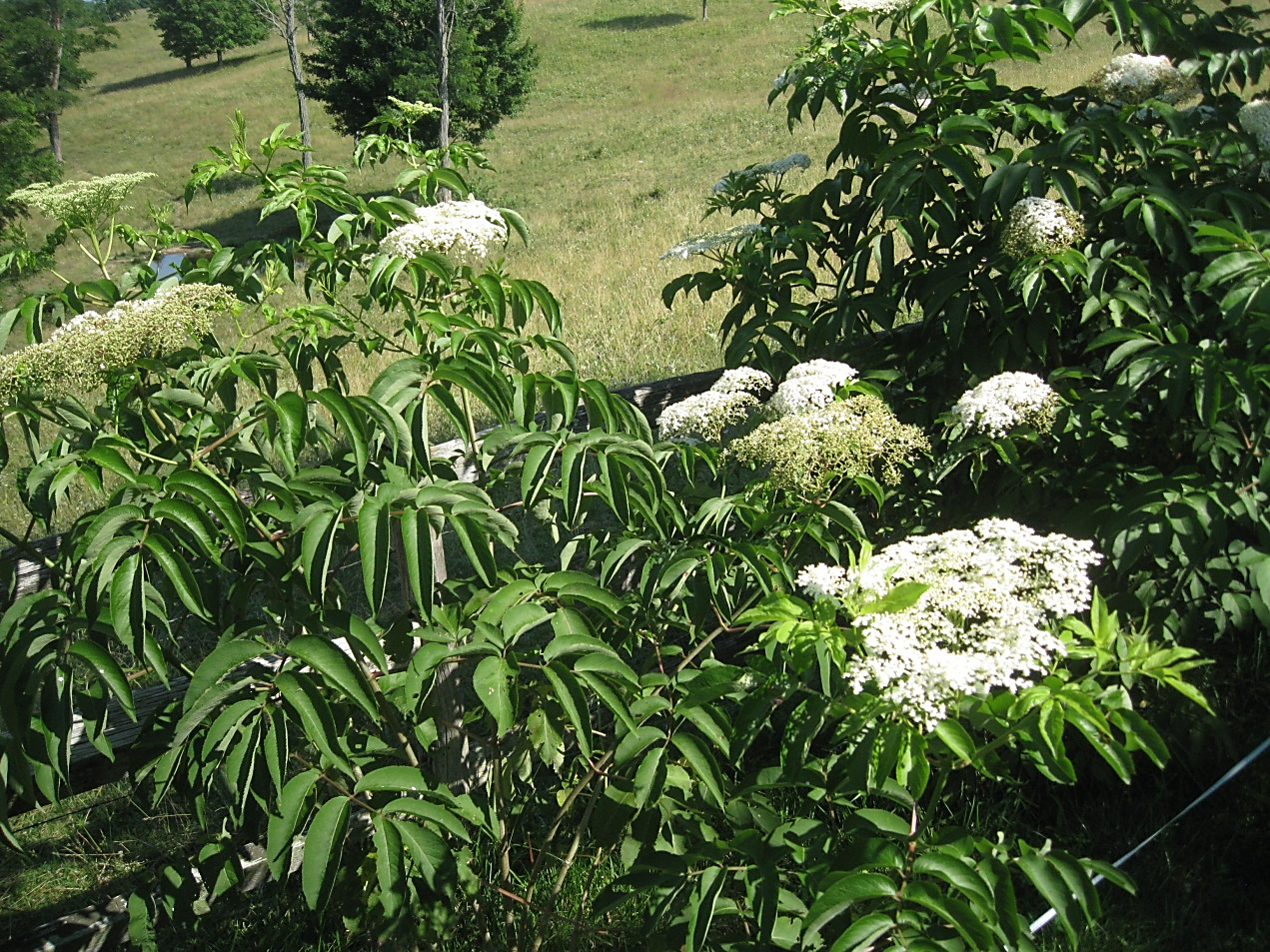 The elderberry can be determinate or indeterminate in growth habit making it grow 6-10 feet in height.
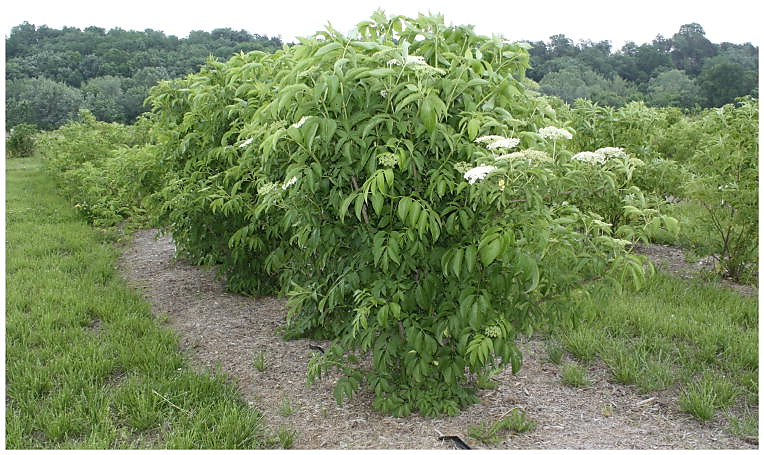 Elderberry Botany
The elderberry is a shrub or small tree that is approximately 6-10 feet tall and 3-6 feet wide.
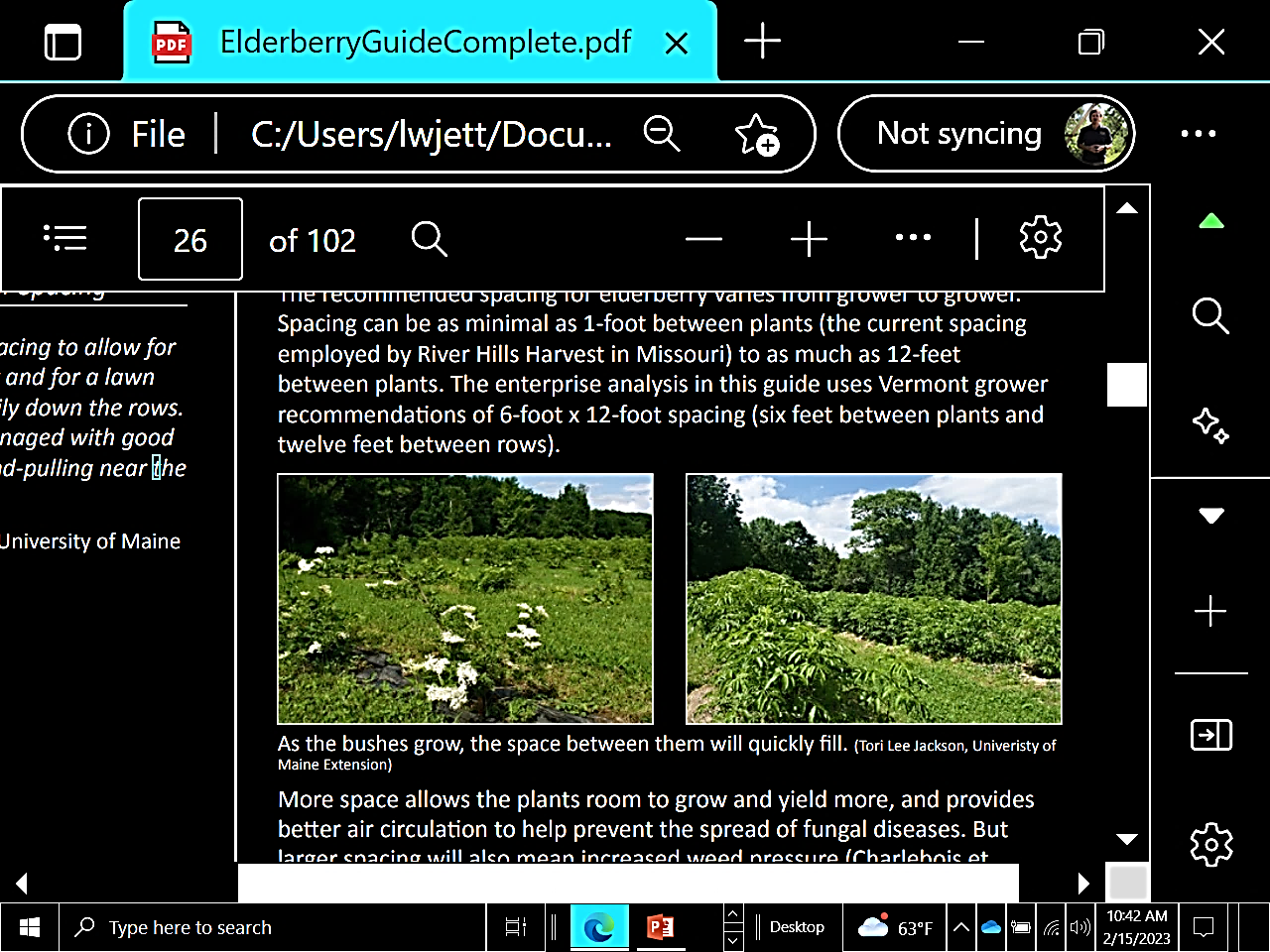 Elderberry Botany
The elderberry flower is a flat panicle (cyme) which blooms in early to mid-Summer.
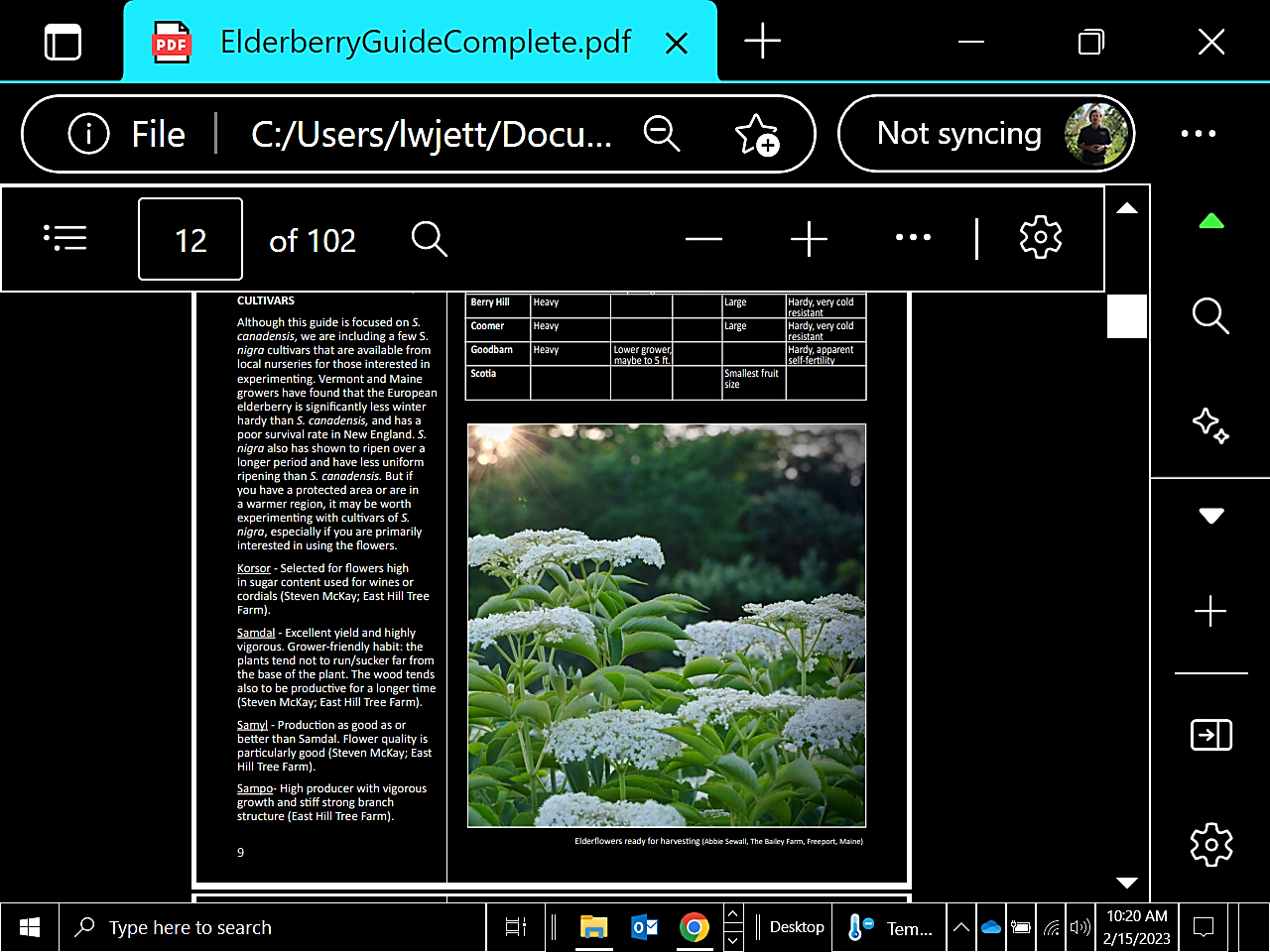 Elderberry Botany
The elderberry fruit ripens in mid- to late-summer in West Virginia.
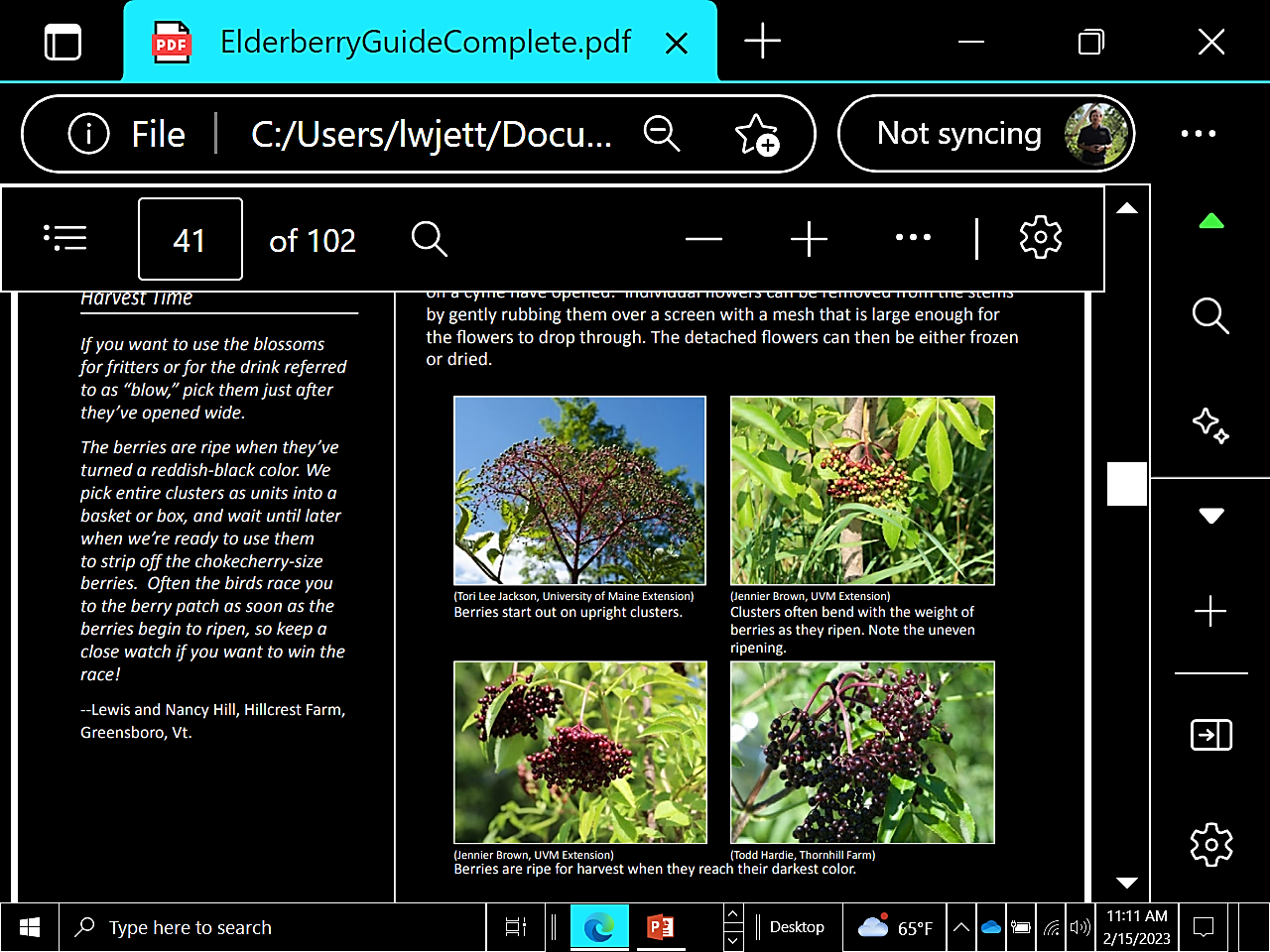 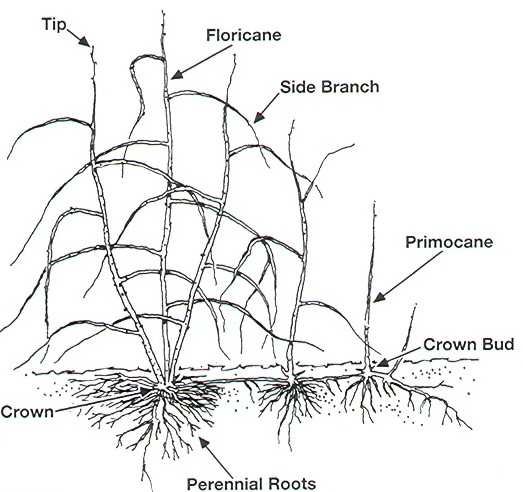 Elderberry Botany
The elderberry fruit ripens in mid- to late-summer in West Virginia.
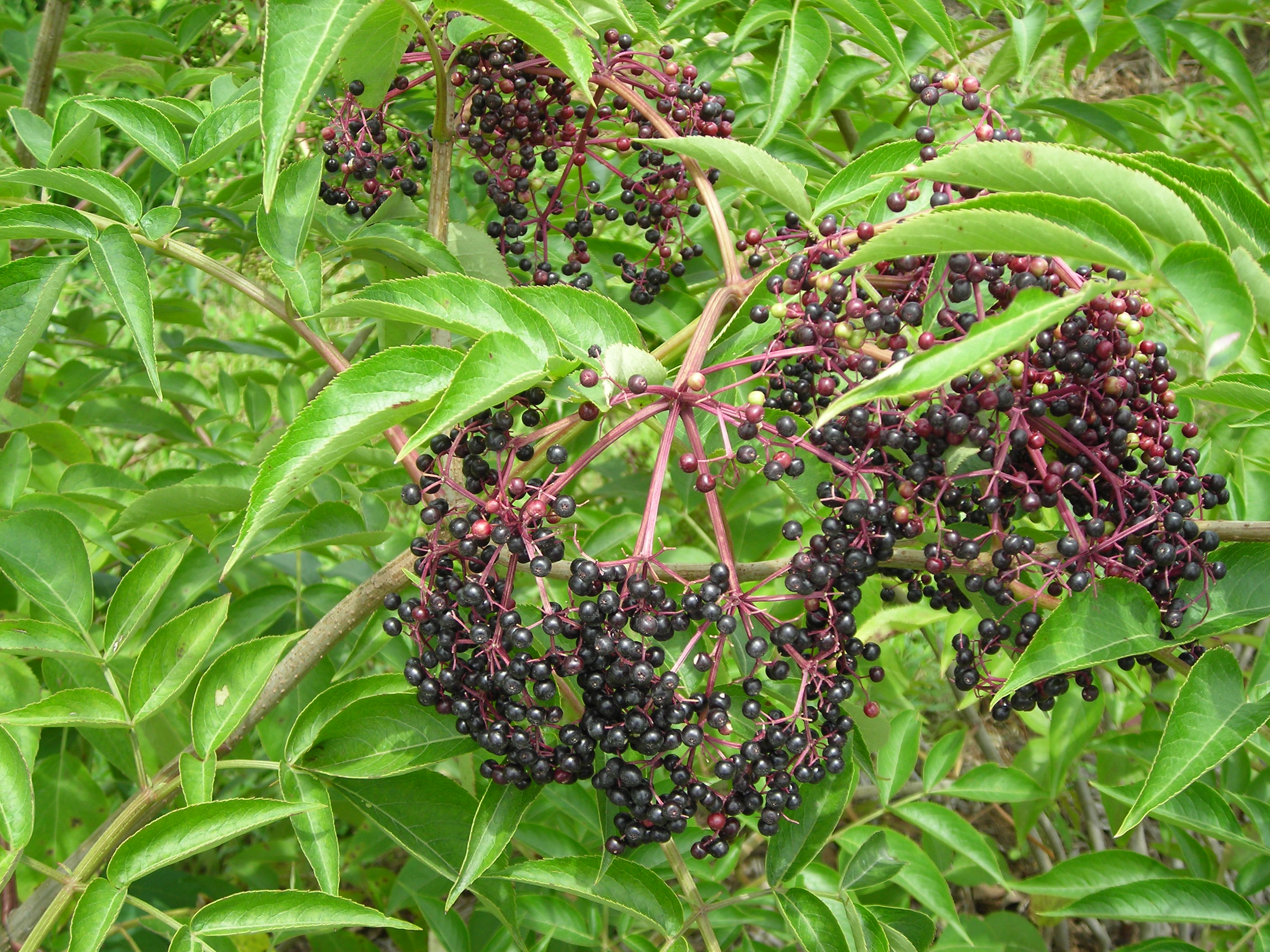 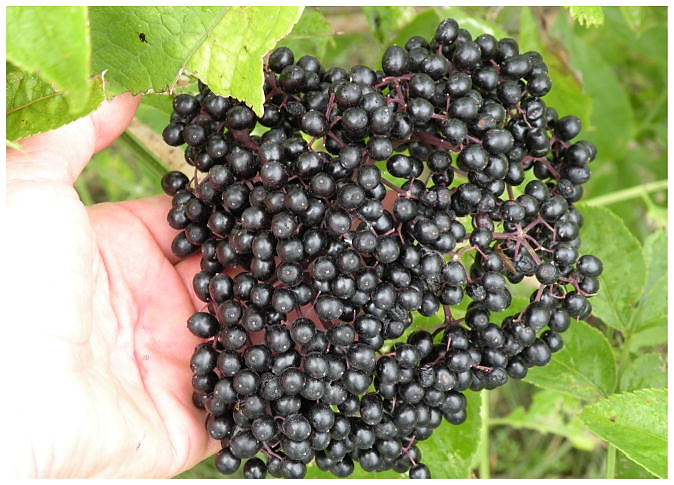 Photo credit:  A. J. Thomas and P. L. Byers)
Planting Site
Elderberries tolerate a wide-range of soil types, but do best in well-drained, soils with a pH of  5.5-6.5.

Prefer high organic matter and full-sun.
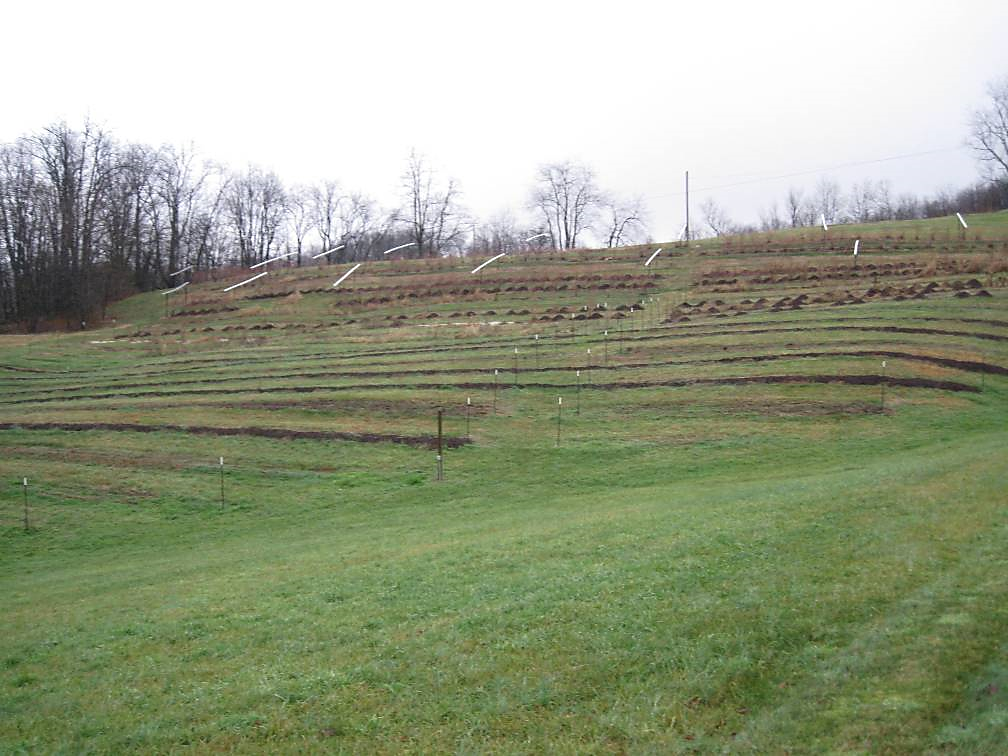 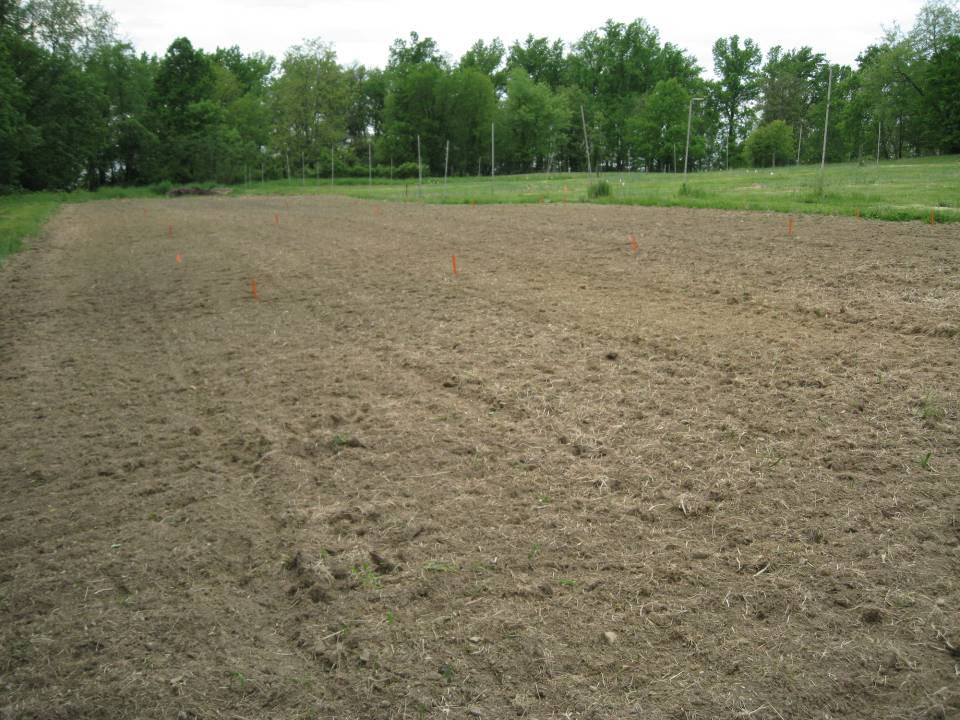 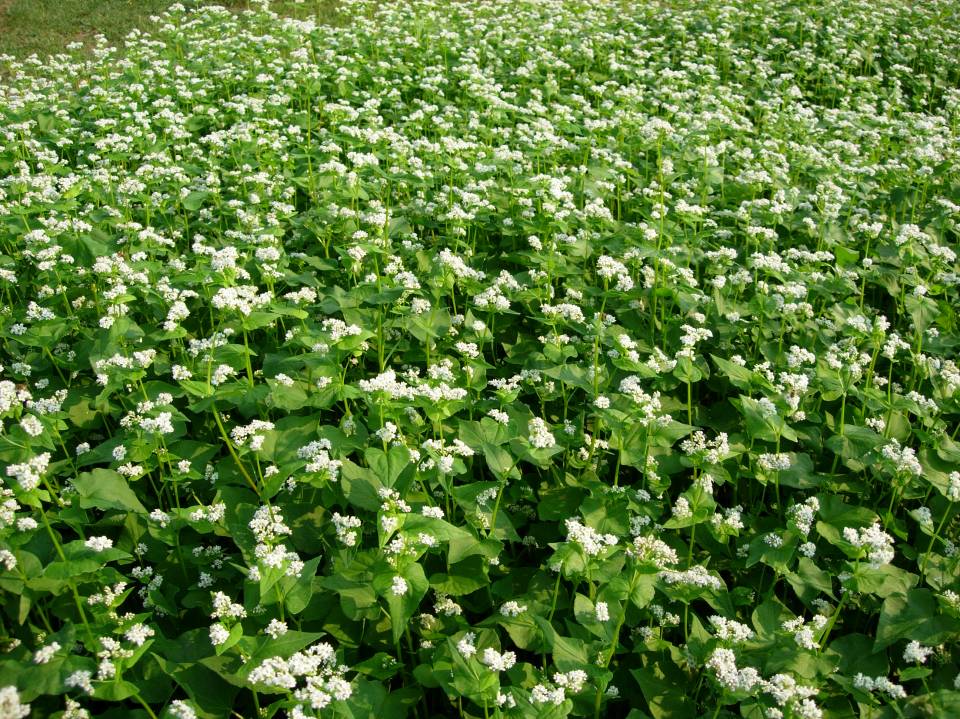 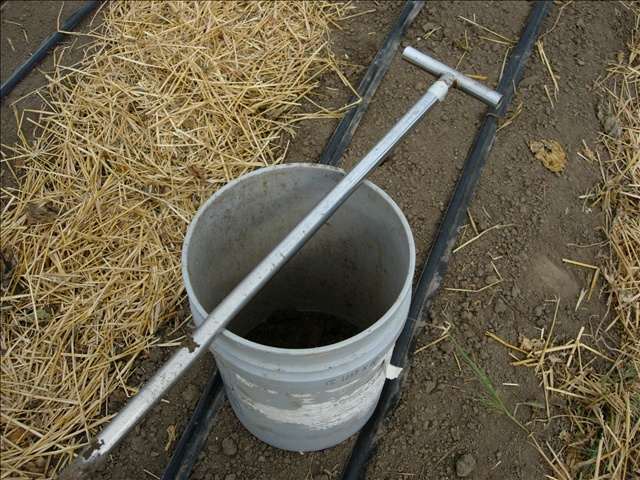 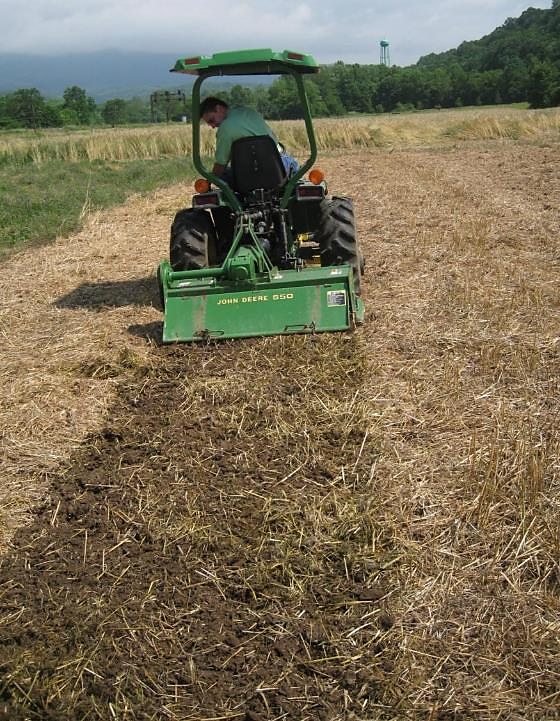 Soil test prior to planting.

Strip till planting rows.
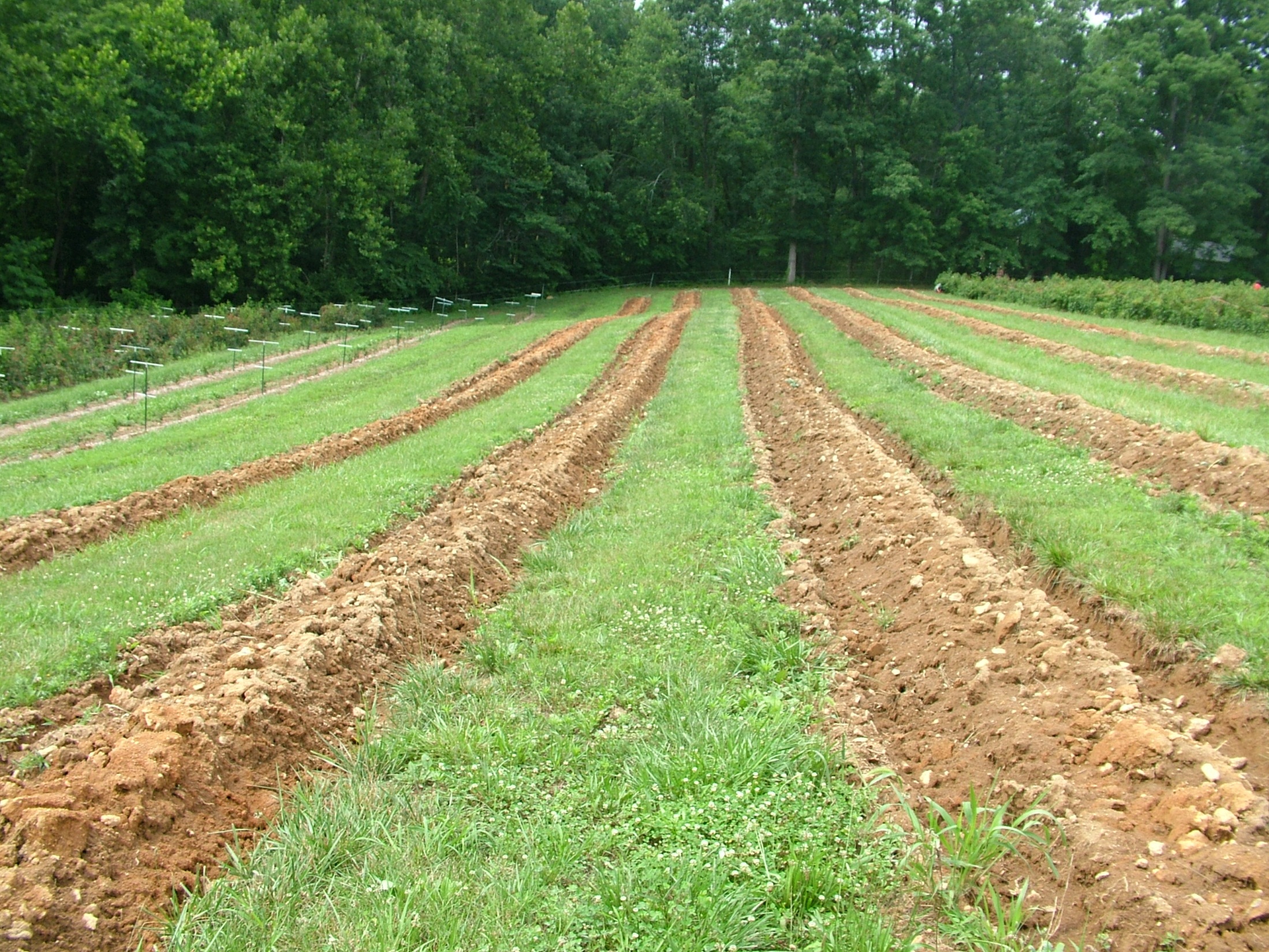 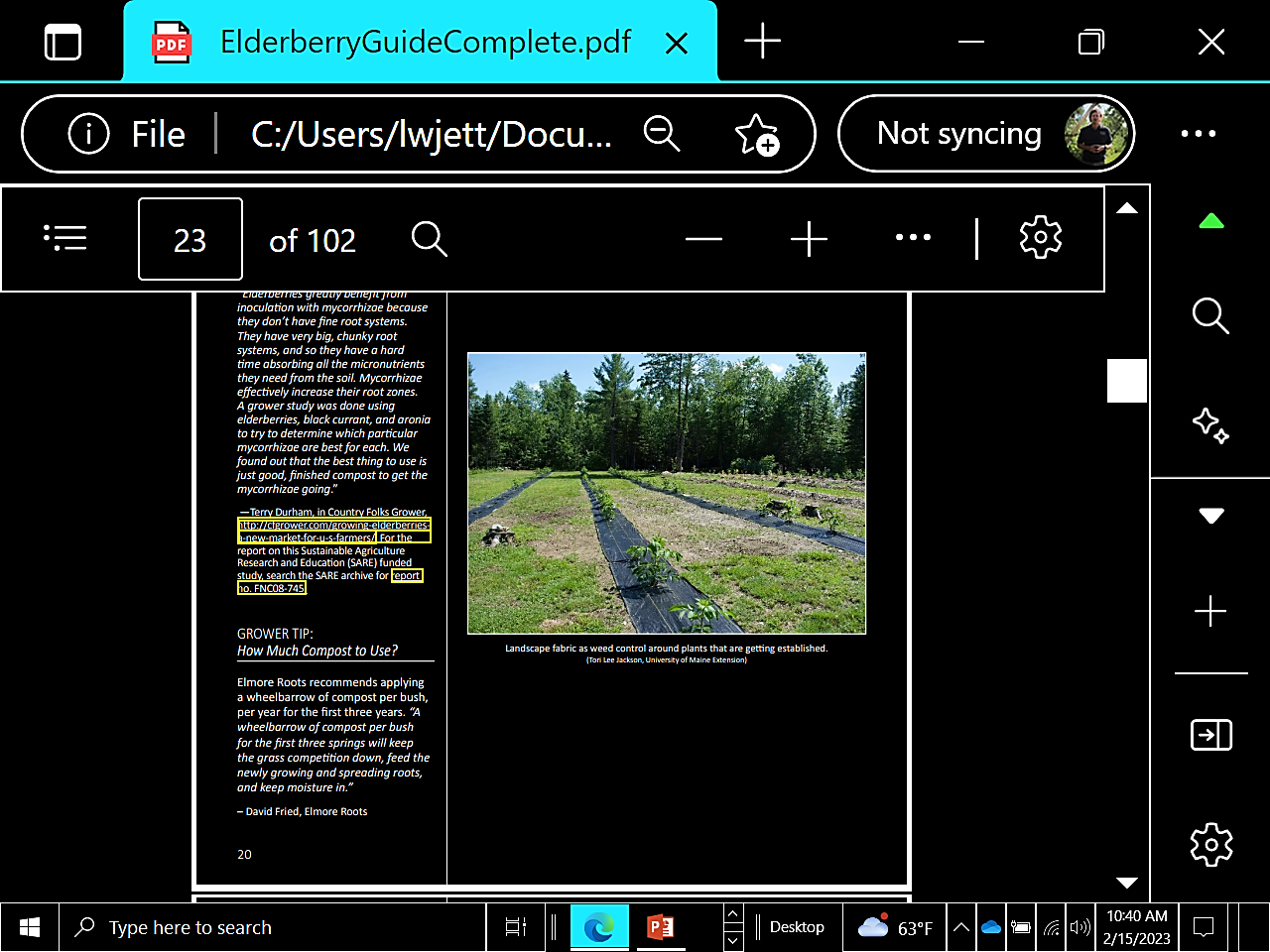 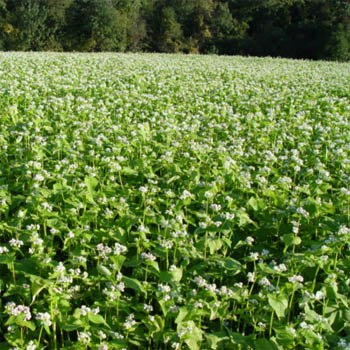 Mulch or landscape fabric can be used for elderberries.
A soil-building cover crop such as buckwheat can be used as a cover crop the year before planting elderberries
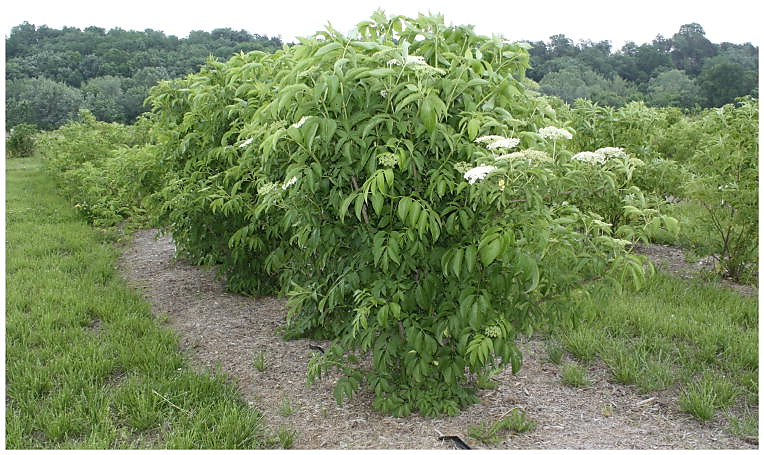 Photo credit:  A. J. Thomas and P. L. Byers)
Elderberry Varieties
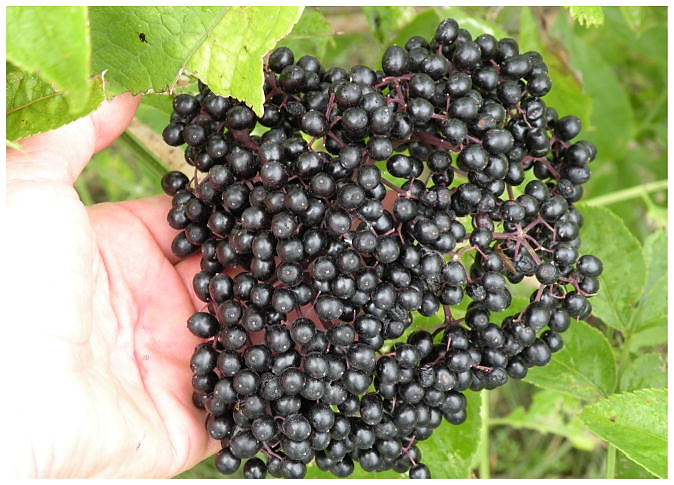 Establishing a Cultivated Elderberry Planting in West Virginia
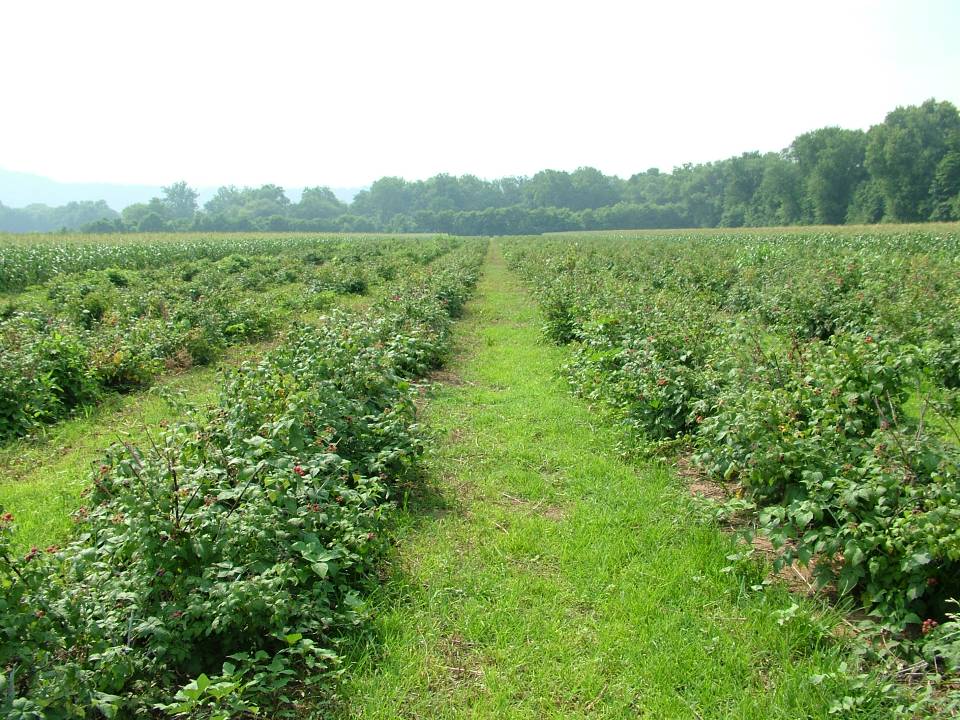 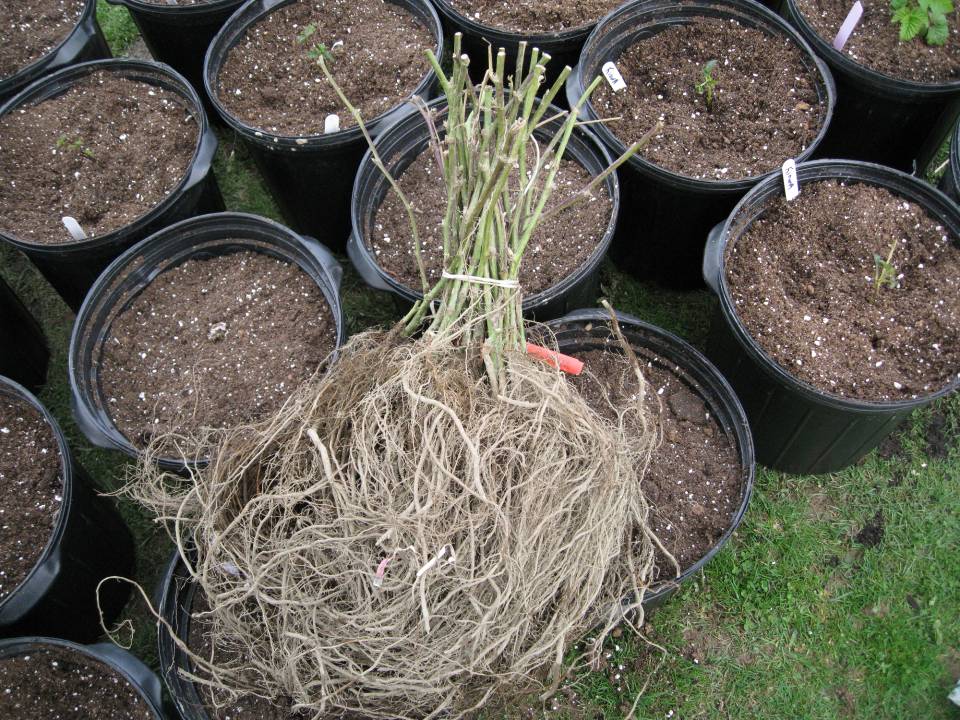 Most of the planting material is bare-root plants.
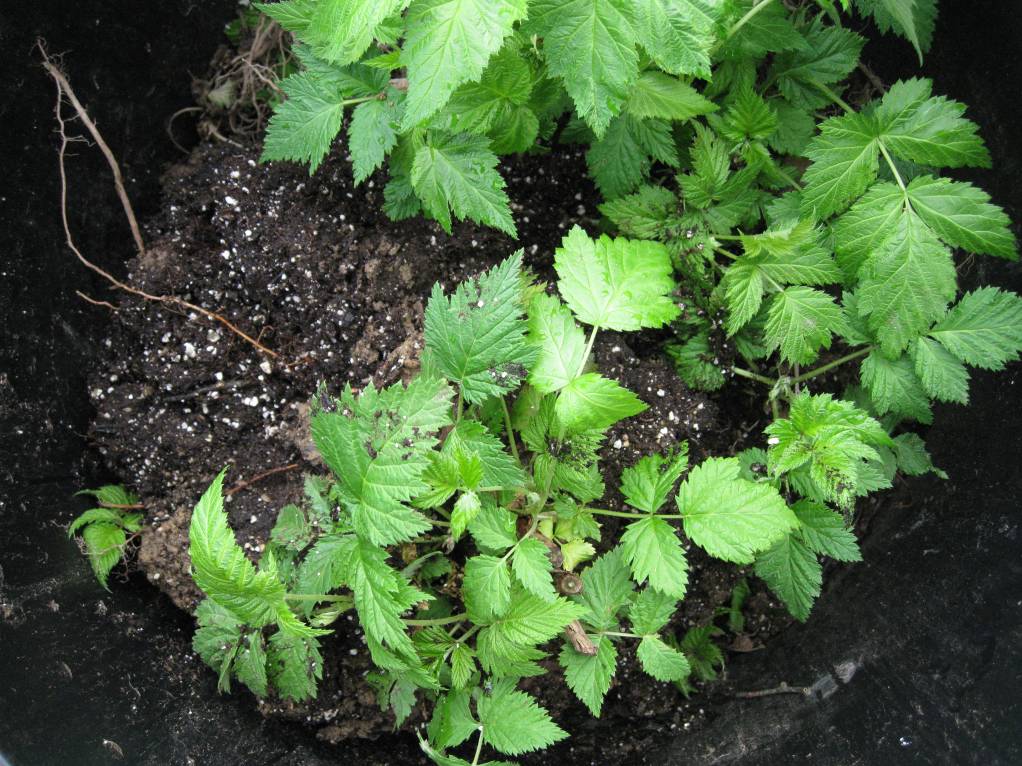 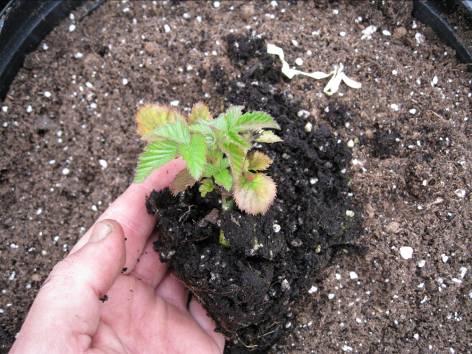 Tissue-culture plugs
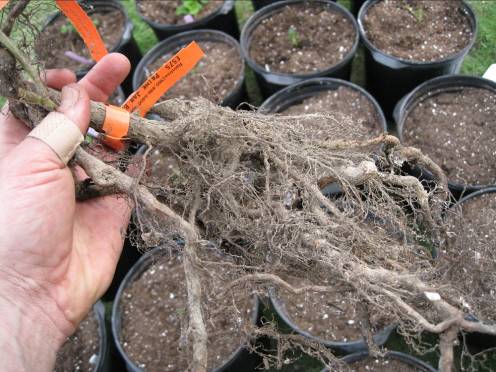 Dormant bare root
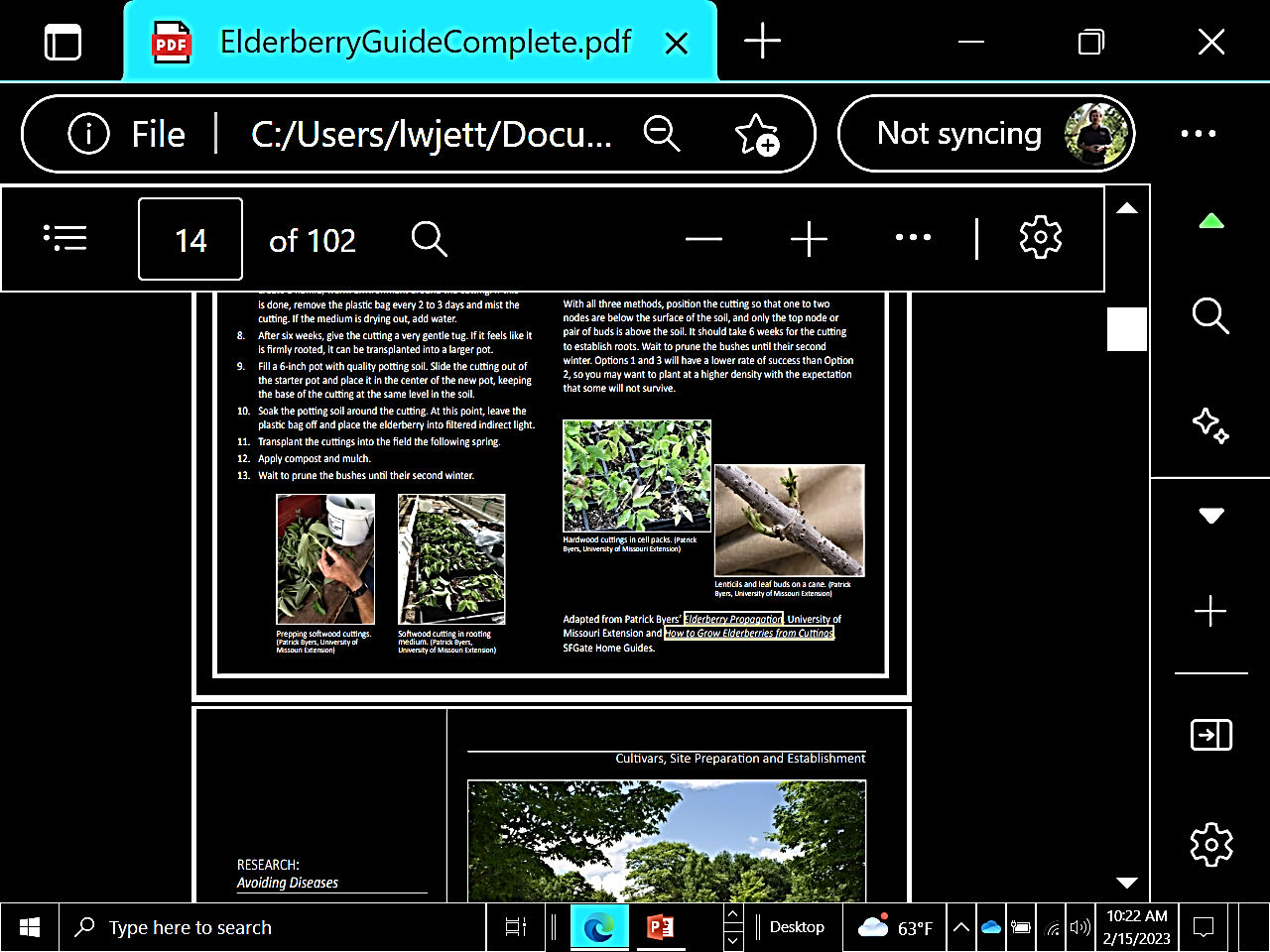 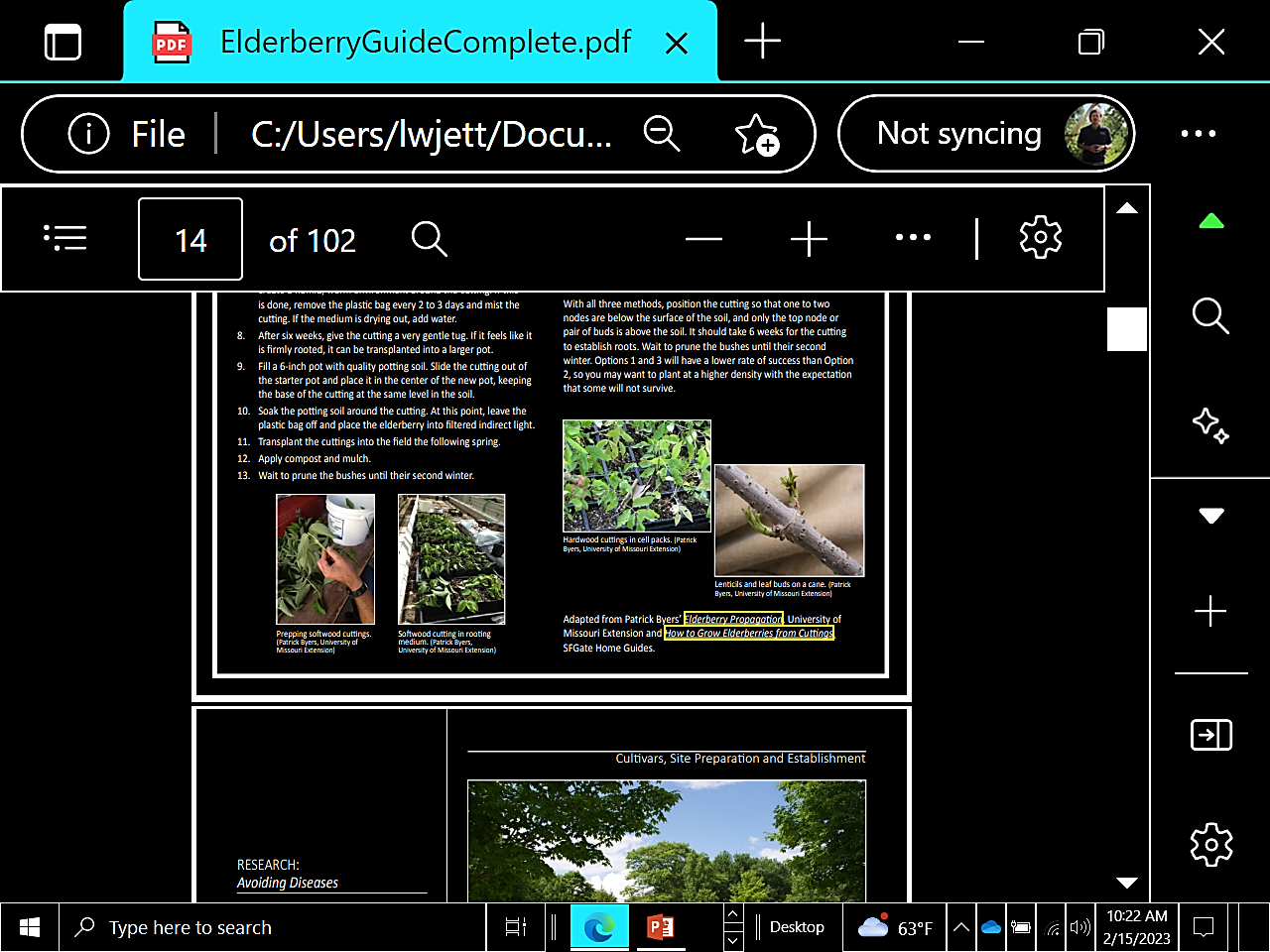 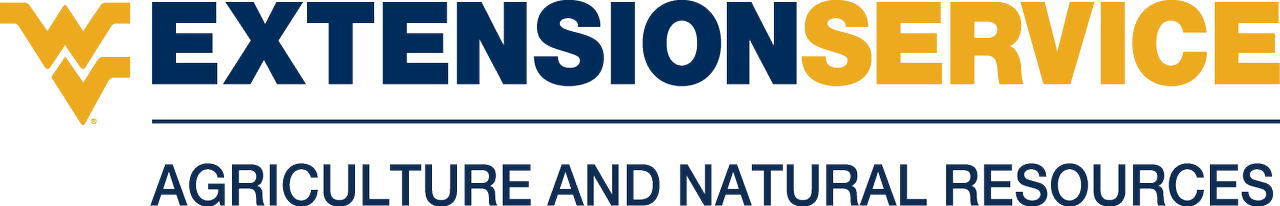 Planting Arrangement
O      O       O      O      O      O      O     O

O      O       O      O      O      O      O     O

O      O       O      O      O      O      O     O
 
O      O       O      O      O      O      O     O
4-8 ft.
8-12 ft.
Space plants 4-8 feet apart within the row and 8-12 feet between rows.
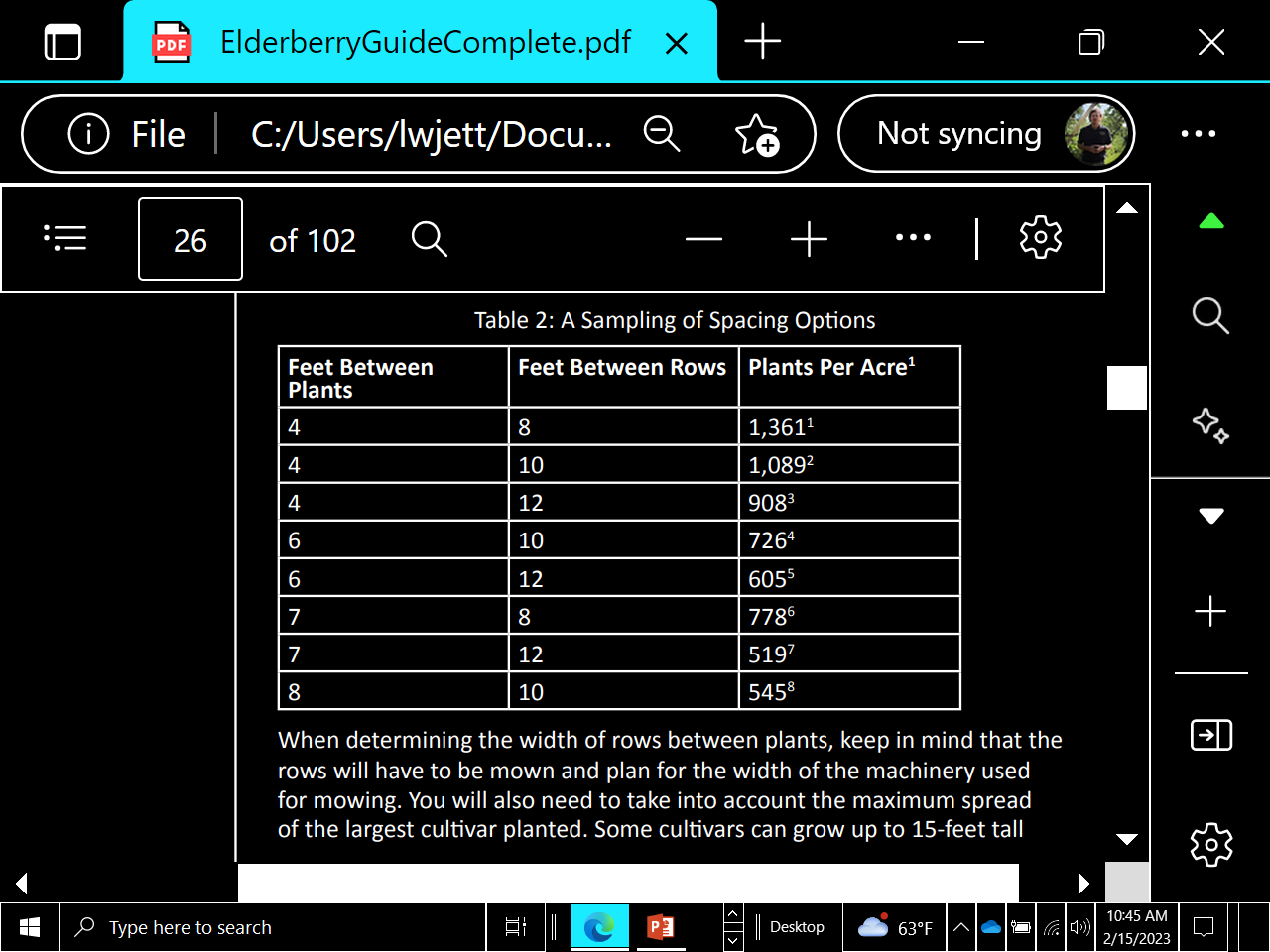 Planting Notes……One acre of elderberries is approximately 800-900 plants.We recommend starting with 1/5 acre which is approximately 150 plants.
Organic mulches such as wood chips can be used to reduce soil moisture loss and suppress weeds.
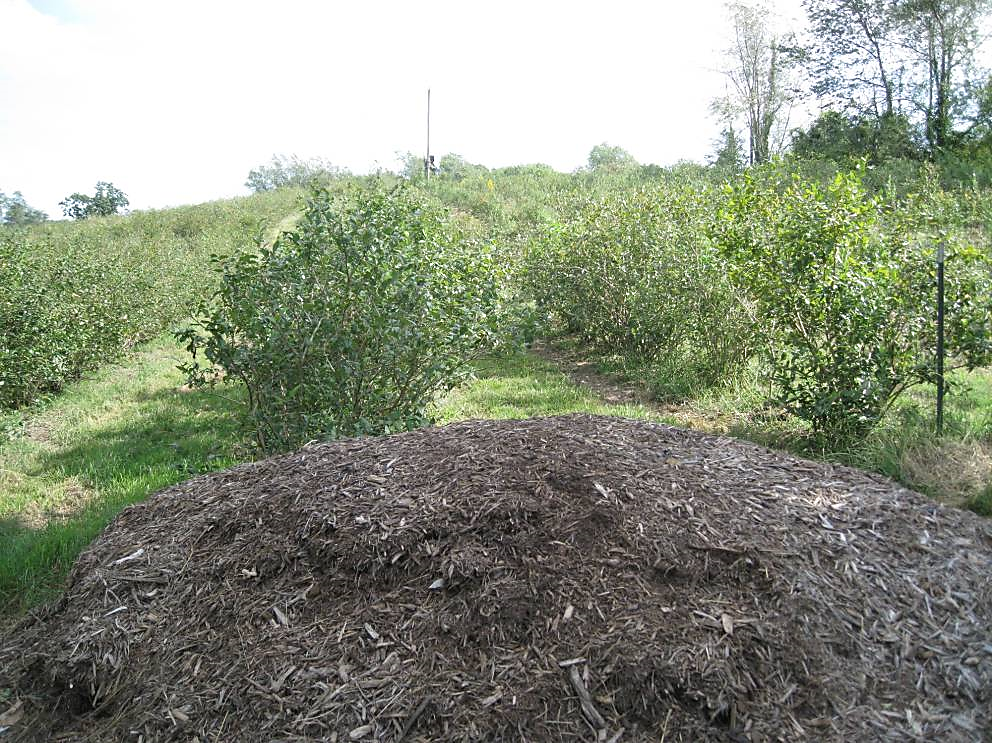 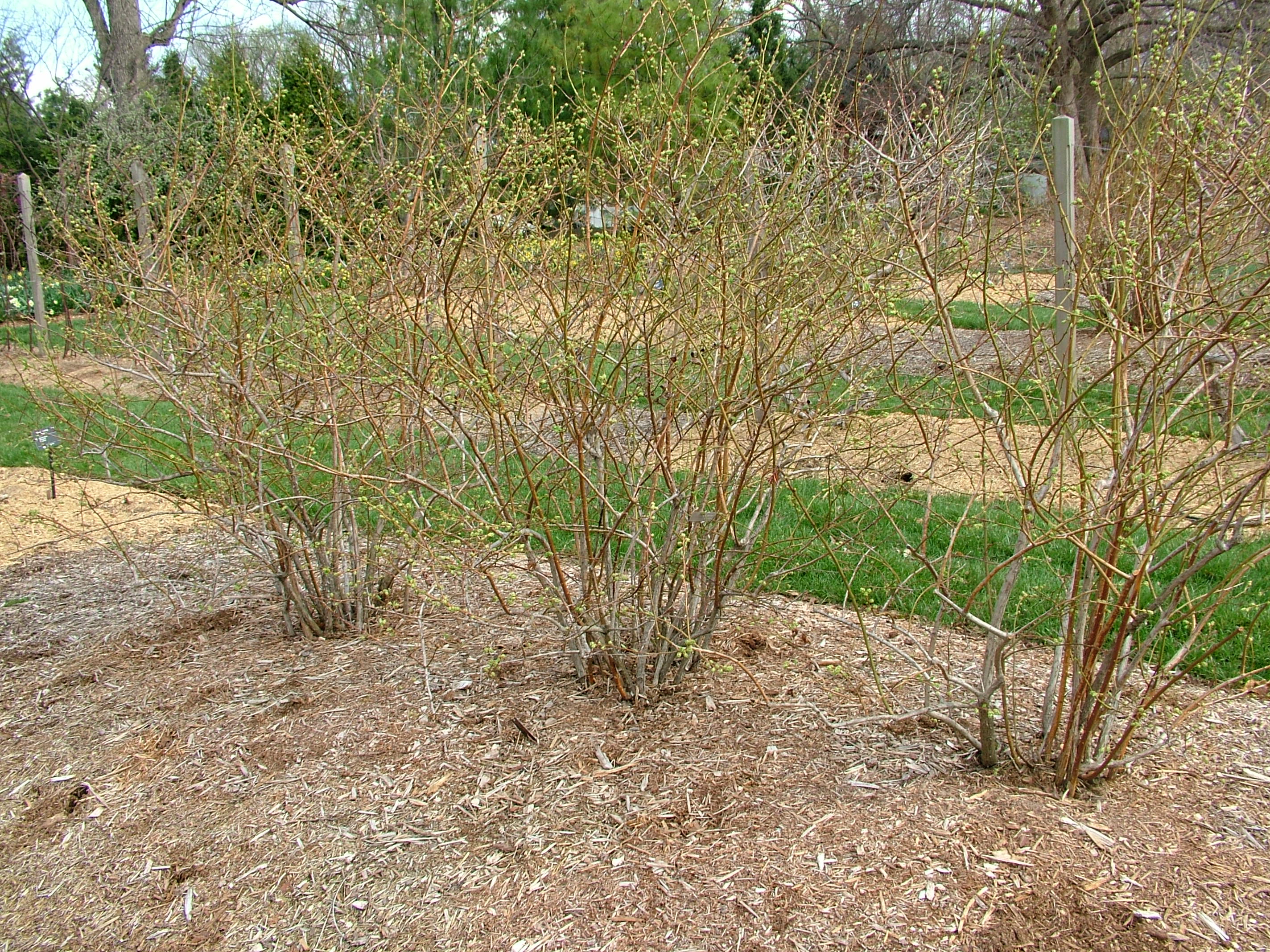 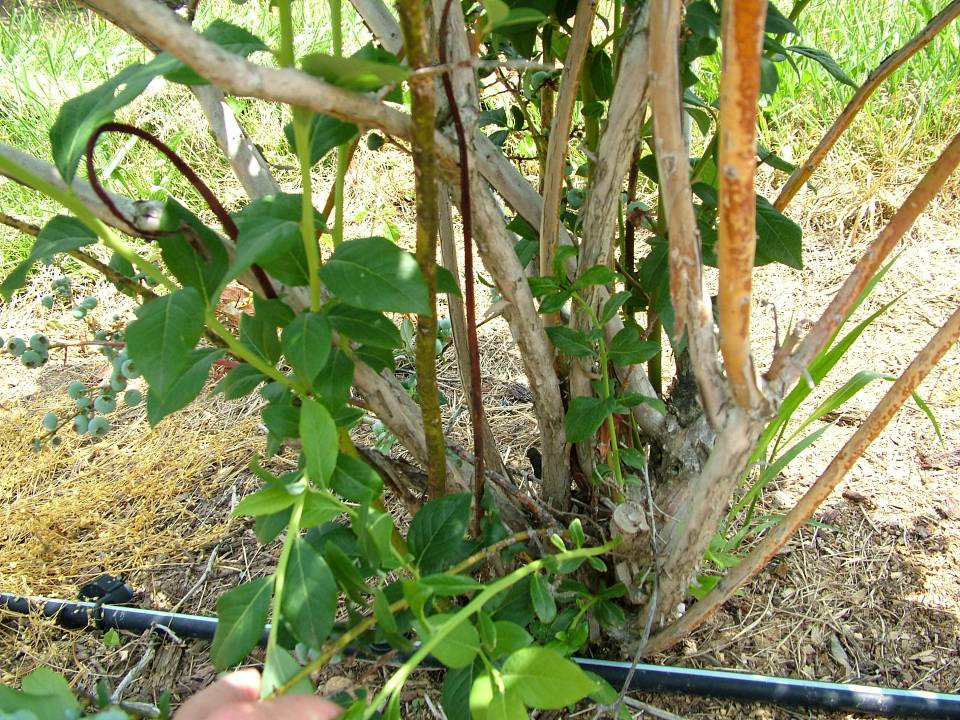 Sources of Elderberry Plants
One Green World
Molalla, OR
877-353-4028
 
Nourse Farms, Inc.
41 River Rd.,
South Deerfield, MA  01373
413-665-2658
 
 
Indiana Berry and Plant Co.,
5218 West 500 South
Huntingsburg, IN  47542
800-295-2226
River Hills Elderberry Cooperative
Riverhillsharvest.com
Fertilization of Elderberries
Do not fertilize at planting, but a light application of nitrogen (N) can be applied 8 weeks after planting.

Succeeding years, the planting will require 60-80 lbs. of N/acre @ budbreak.
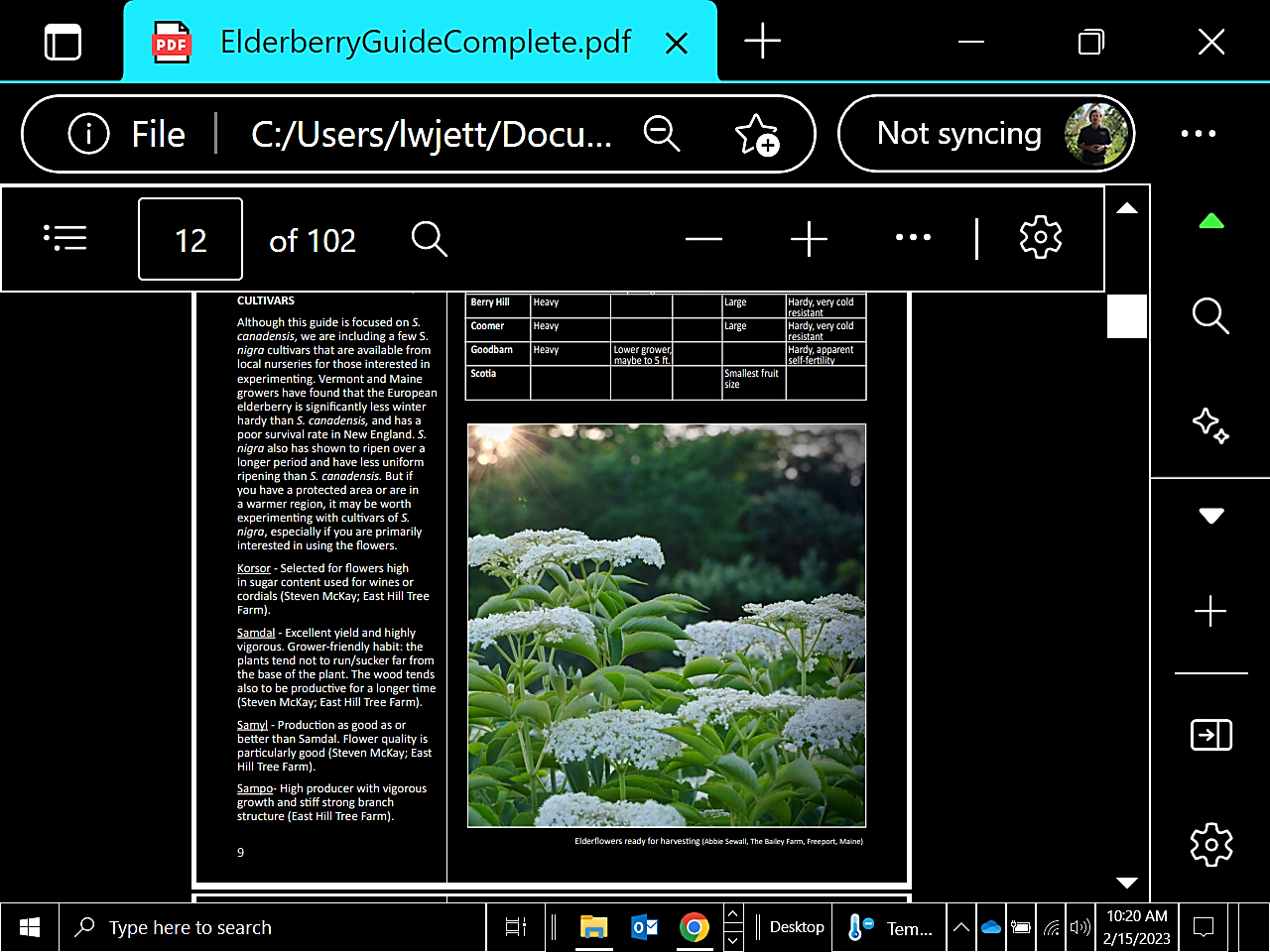 Crop Maintenance
Remove blooms the first year (establishment) to encourage more vegetative and root development.

Pruning is done starting Year 3
Pruning Elderberries
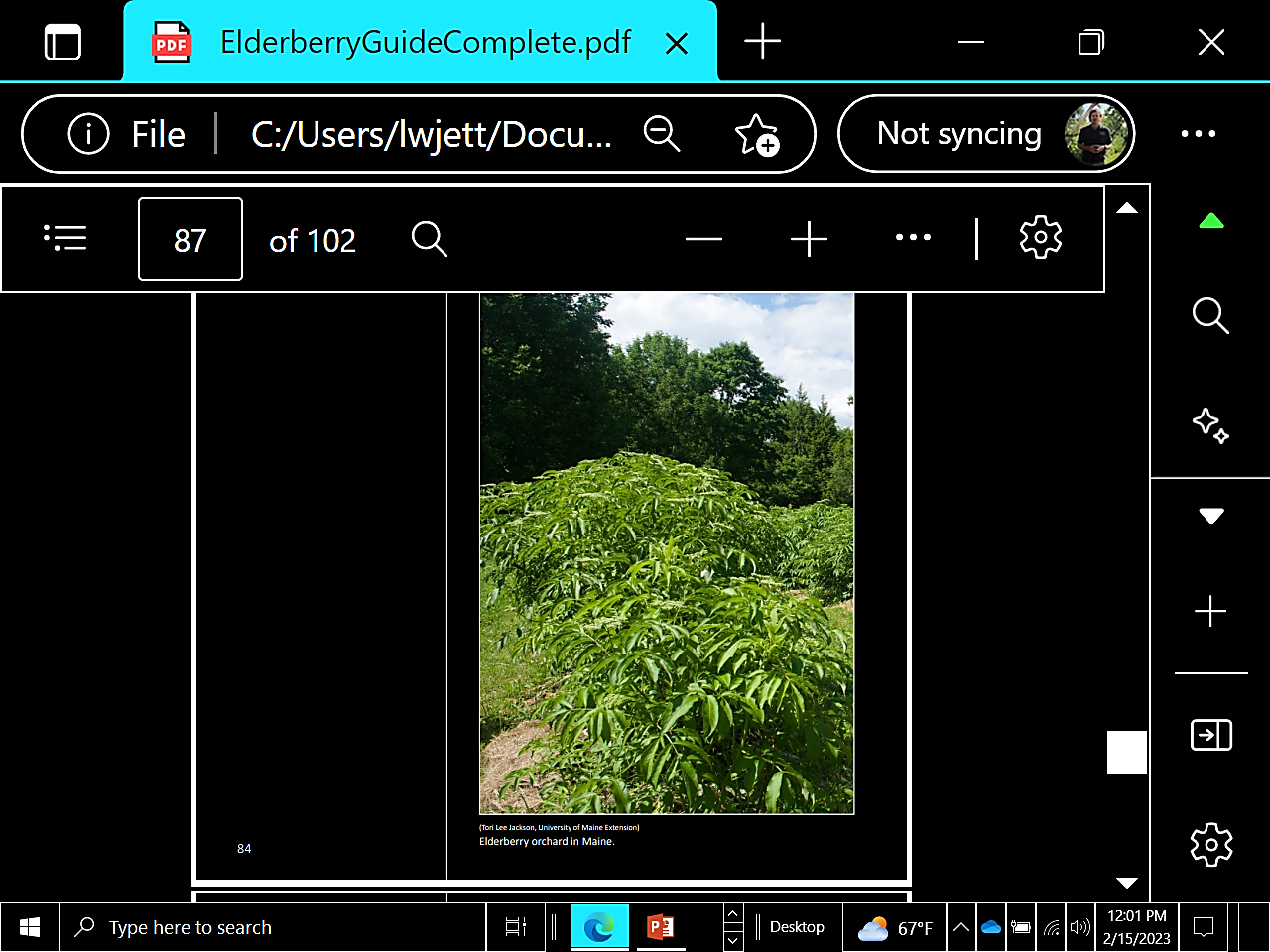 Source:  Cornell University, 2015)
Elderberry bushes will send up new canes or primary branches each year. 

It usually takes five years or more for bushes to reach full height, depending on the cultivar.

 Beginning in the second year, bushes will also send out lateral branches.

 Flowers and fruit develop on the tips of that season’s canes and lateral branches.

 The best yield is usually on the second year canes with lateral branches.
Pruning Elderberries
Remove all canes that are dead, damaged or over three years old.
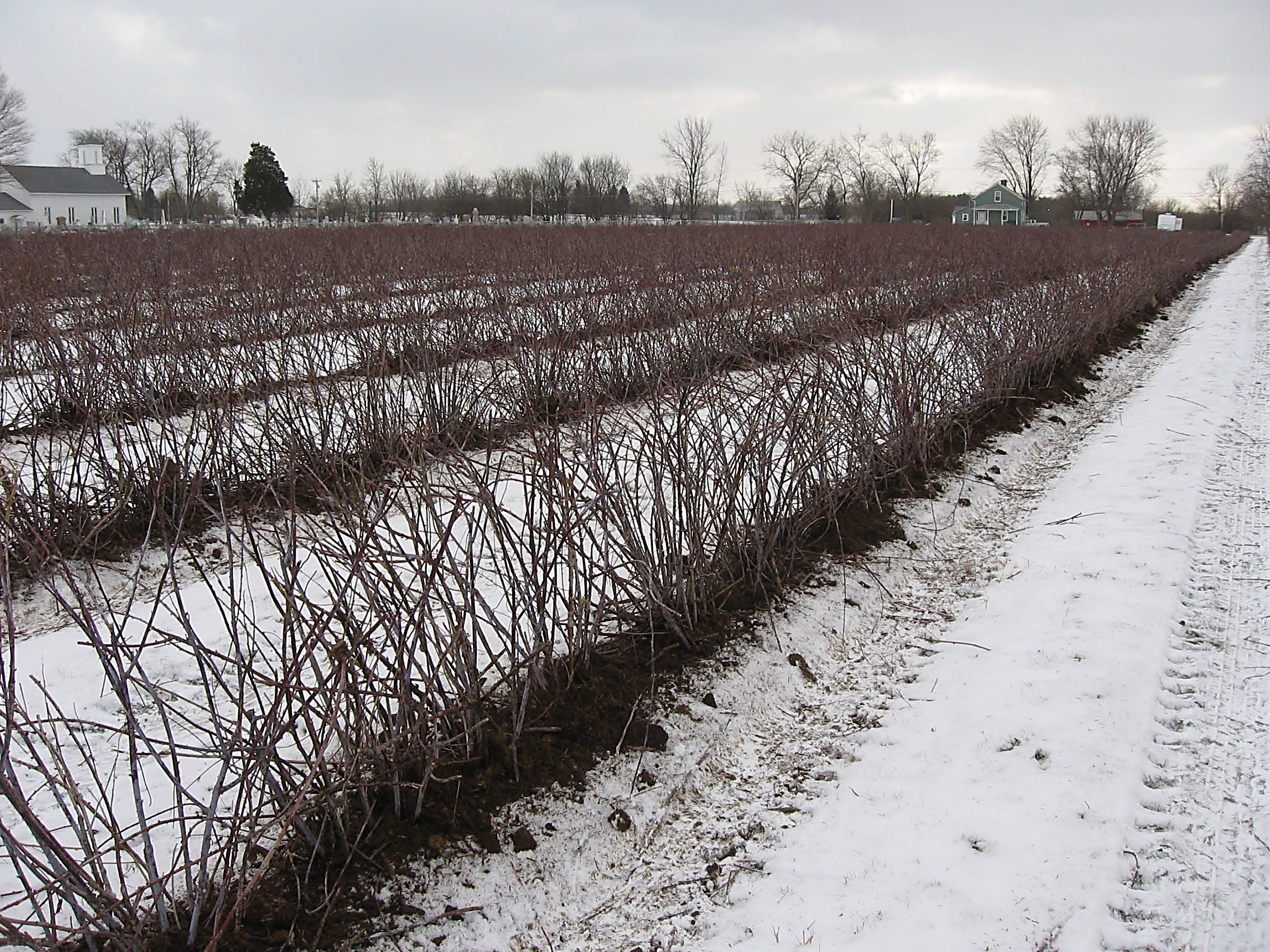 Propagation of Elderberries
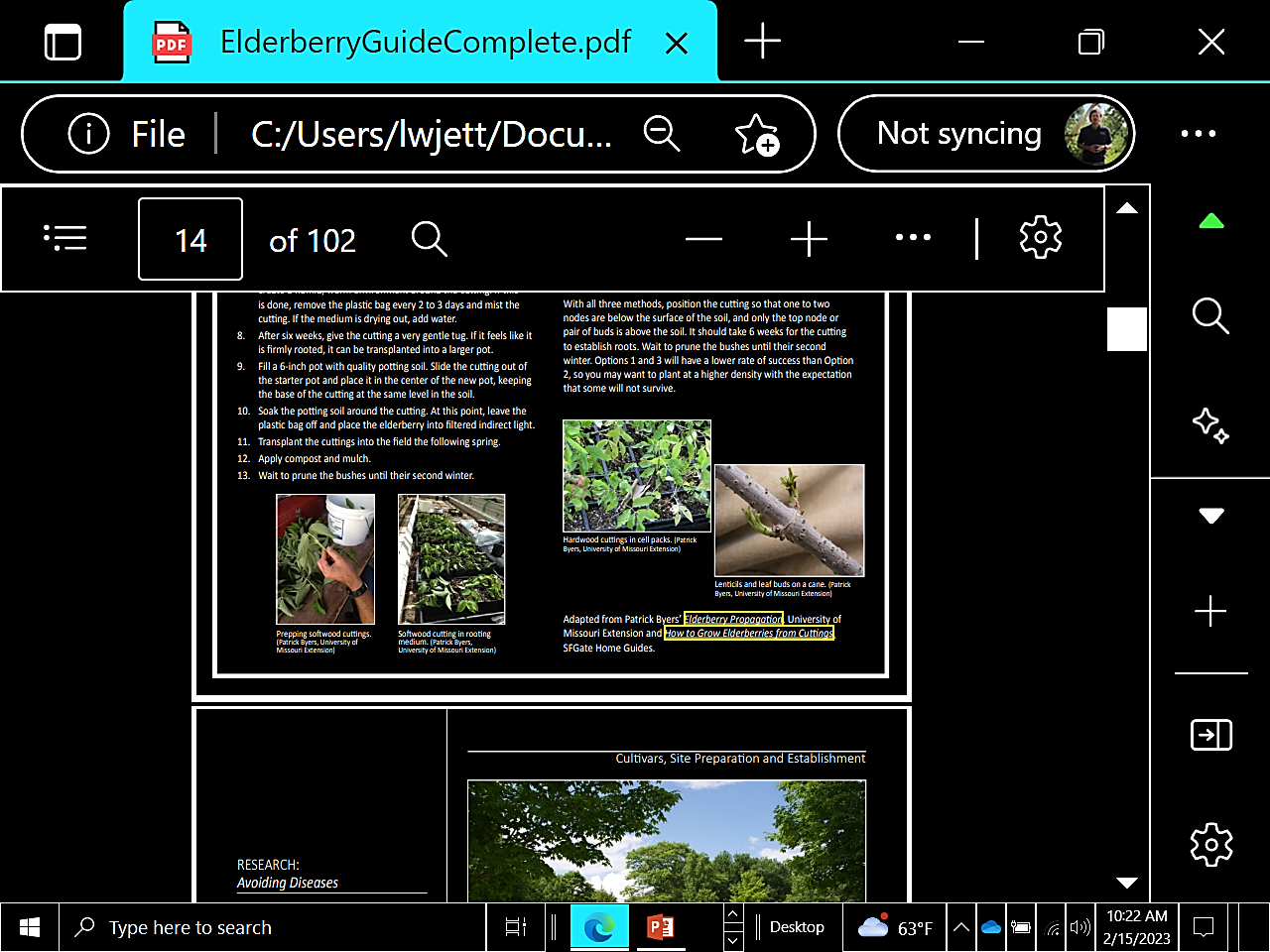 Hardwood  cuttings can be taken in late winter.

Harvest branches from the previous years’ growth – the wood should be brown, not green, and free of any damage.
Elderberry Pest Management
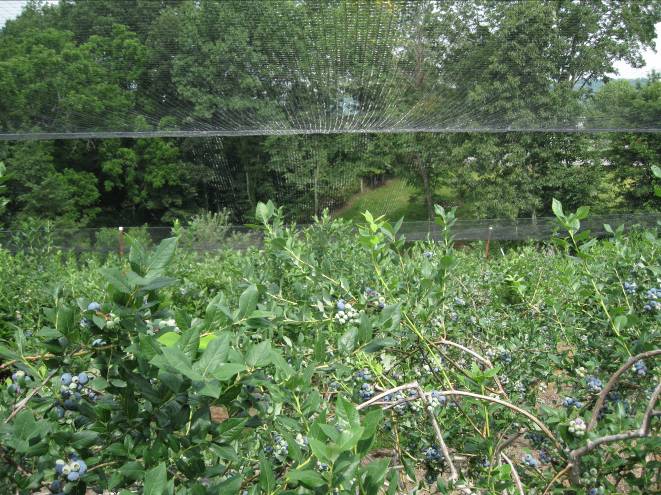 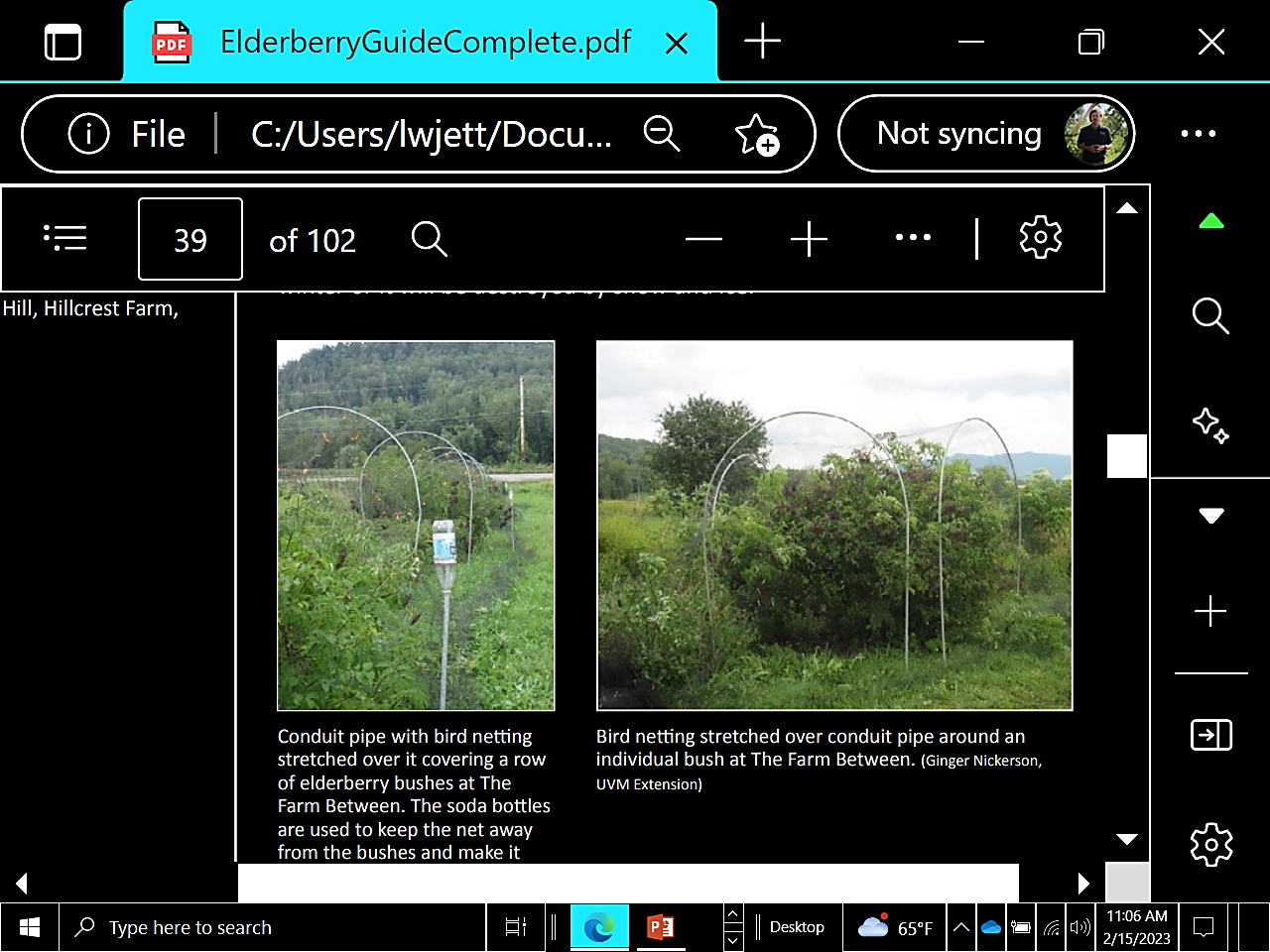 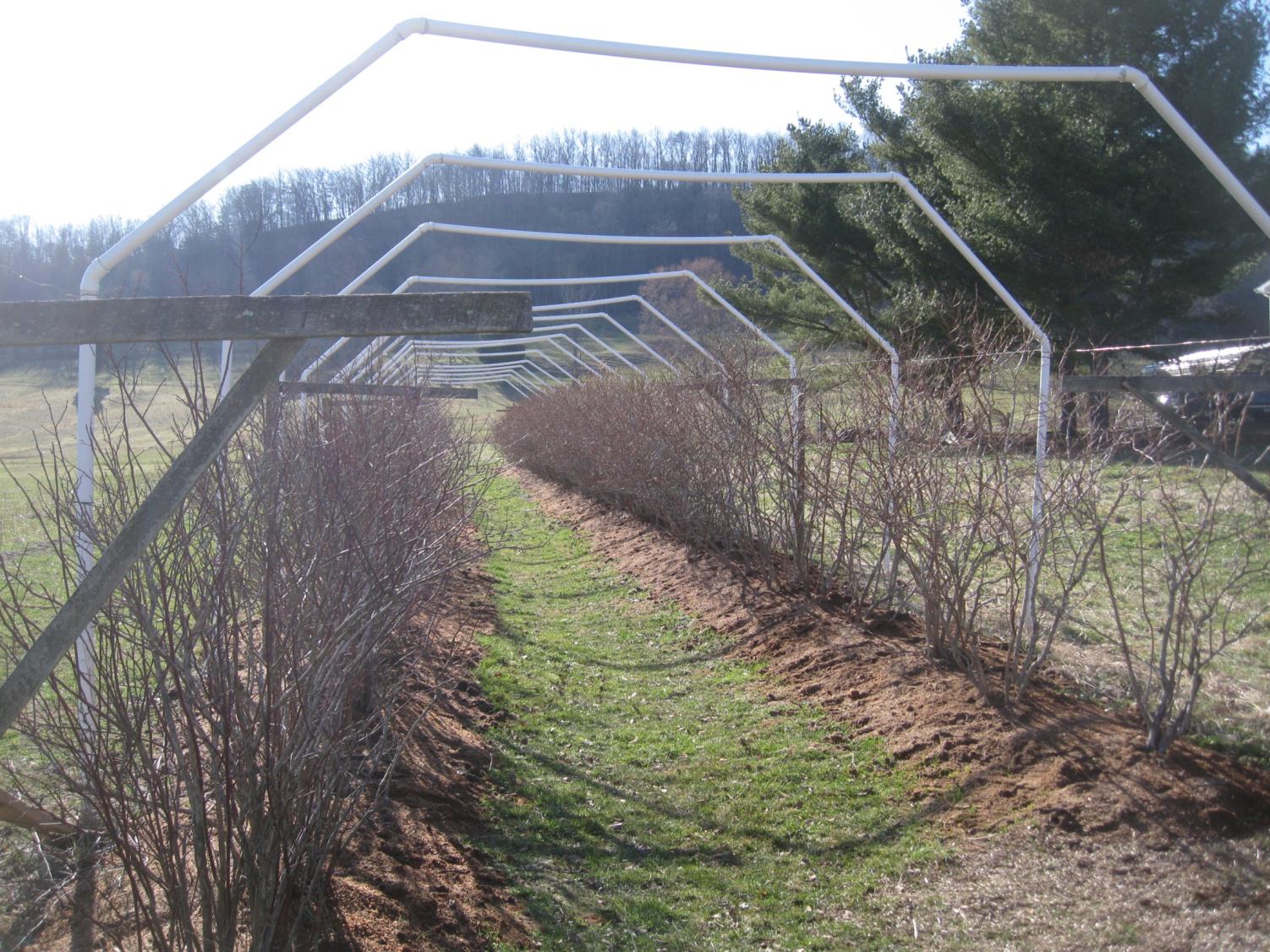 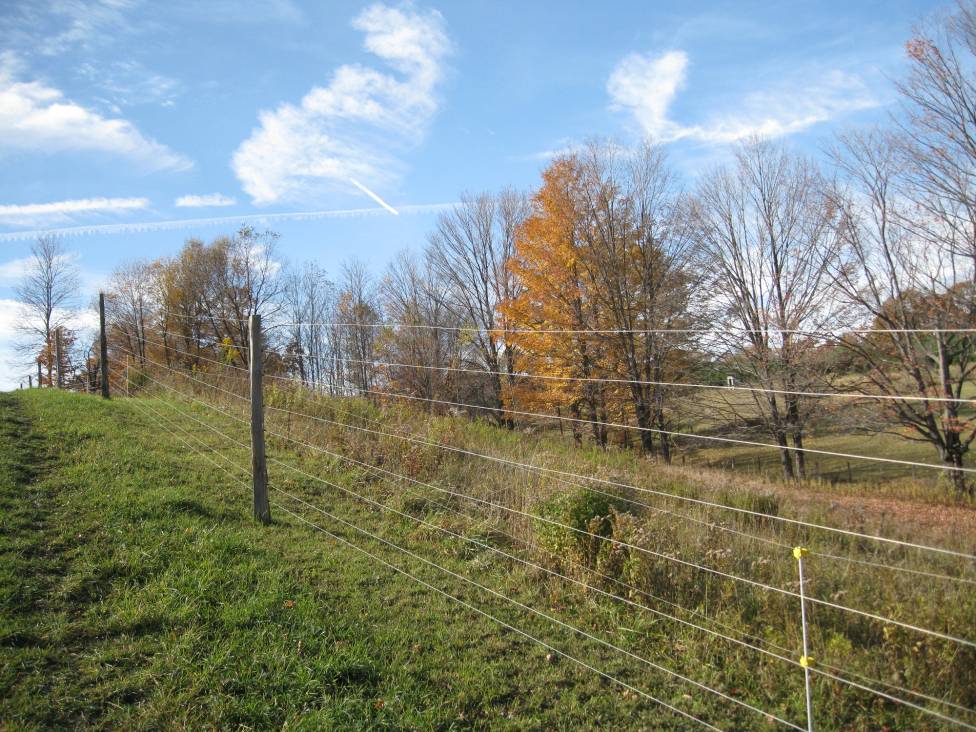 Japanese Beetle
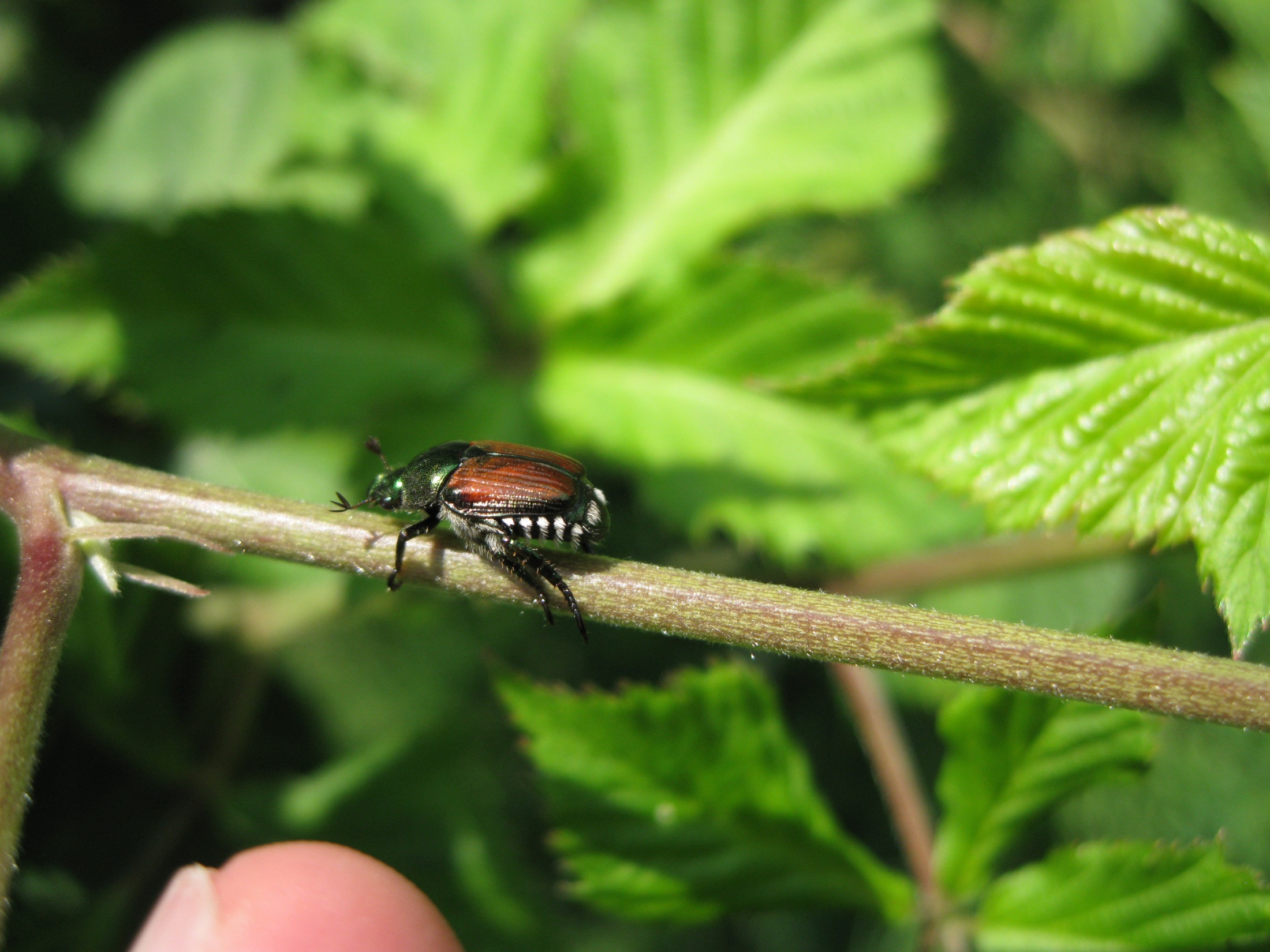 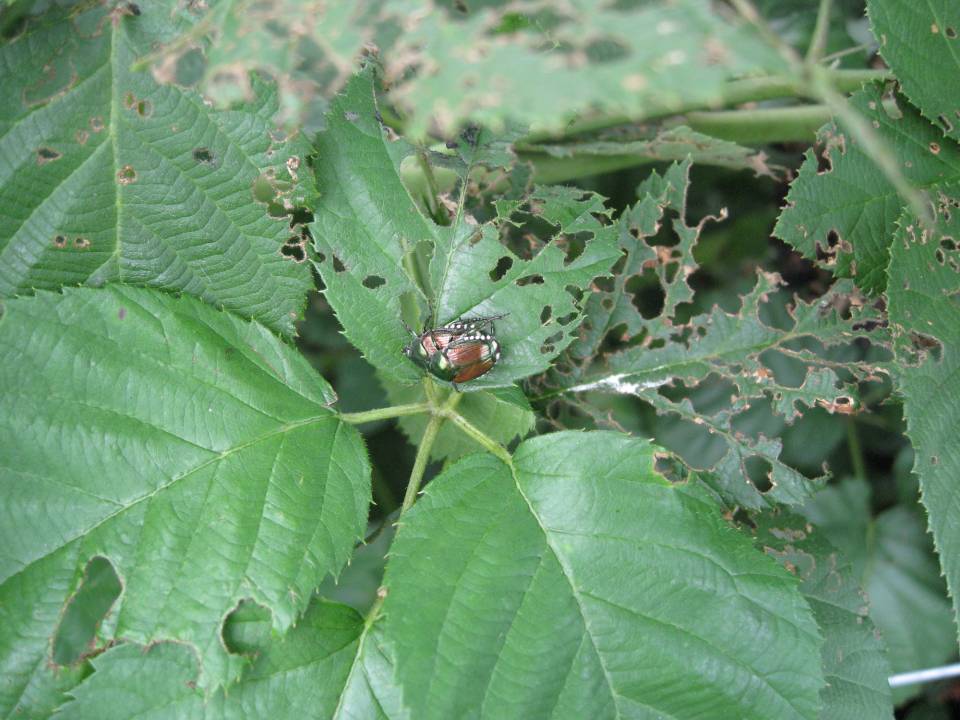 Harvesting Elderberries
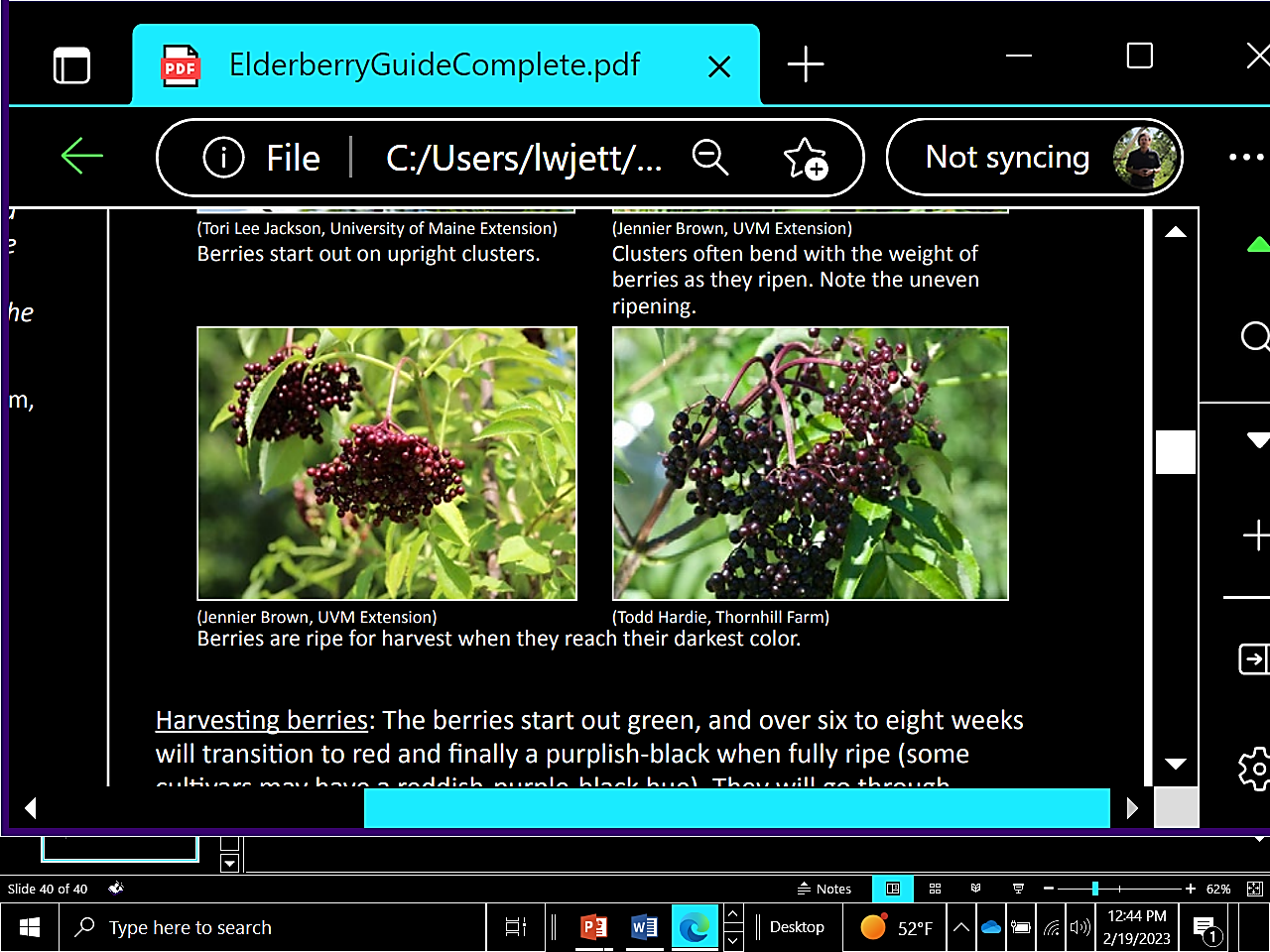 Harvesting Elderberries
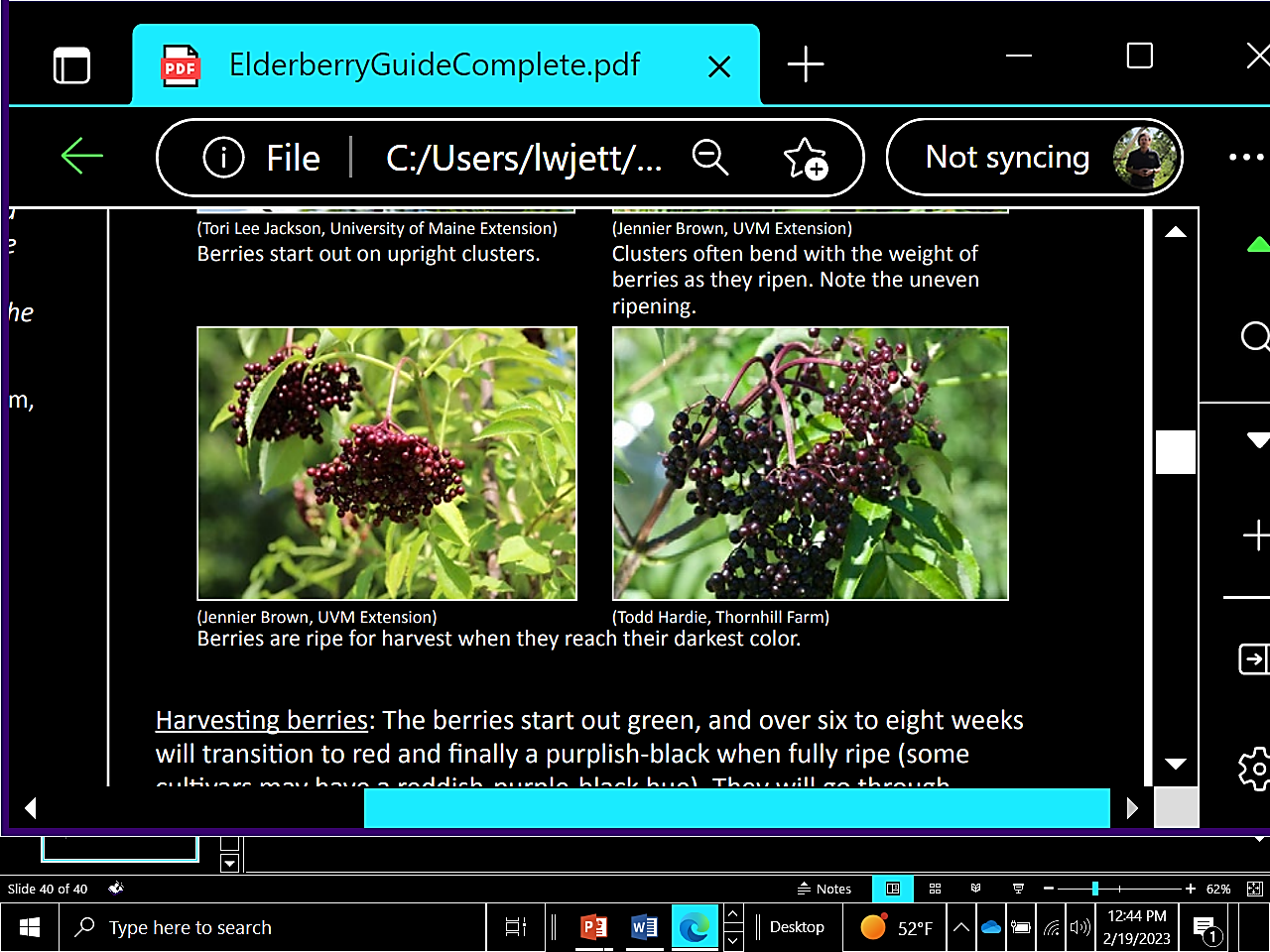 Berries ripen unevenly over a 4-6 week week period.
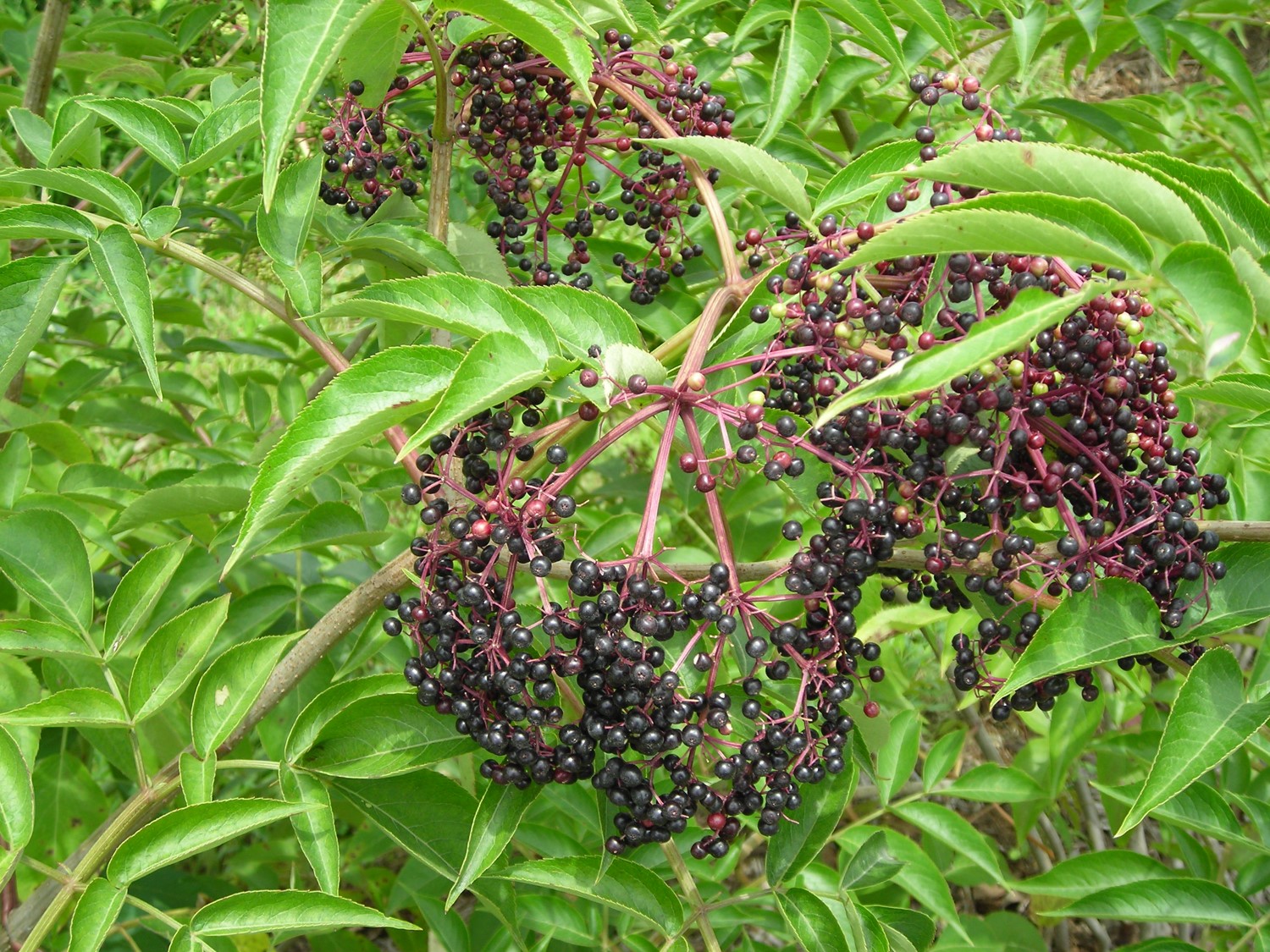 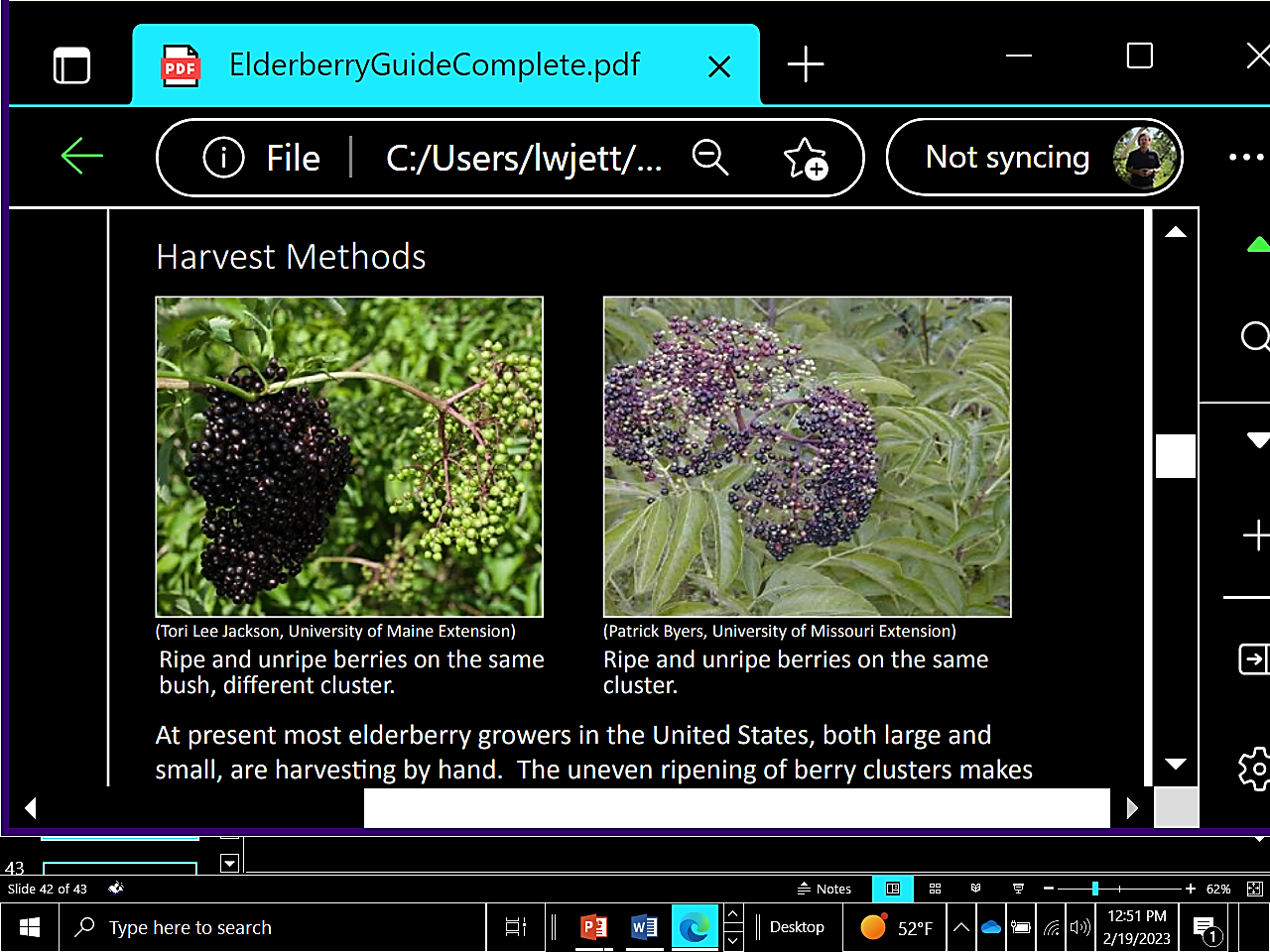 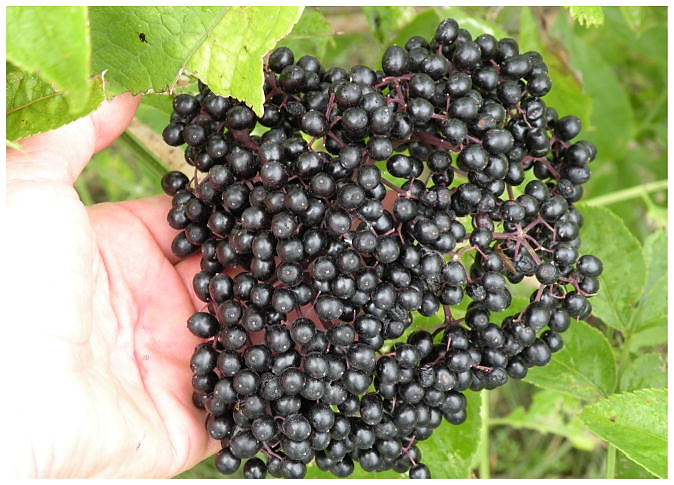 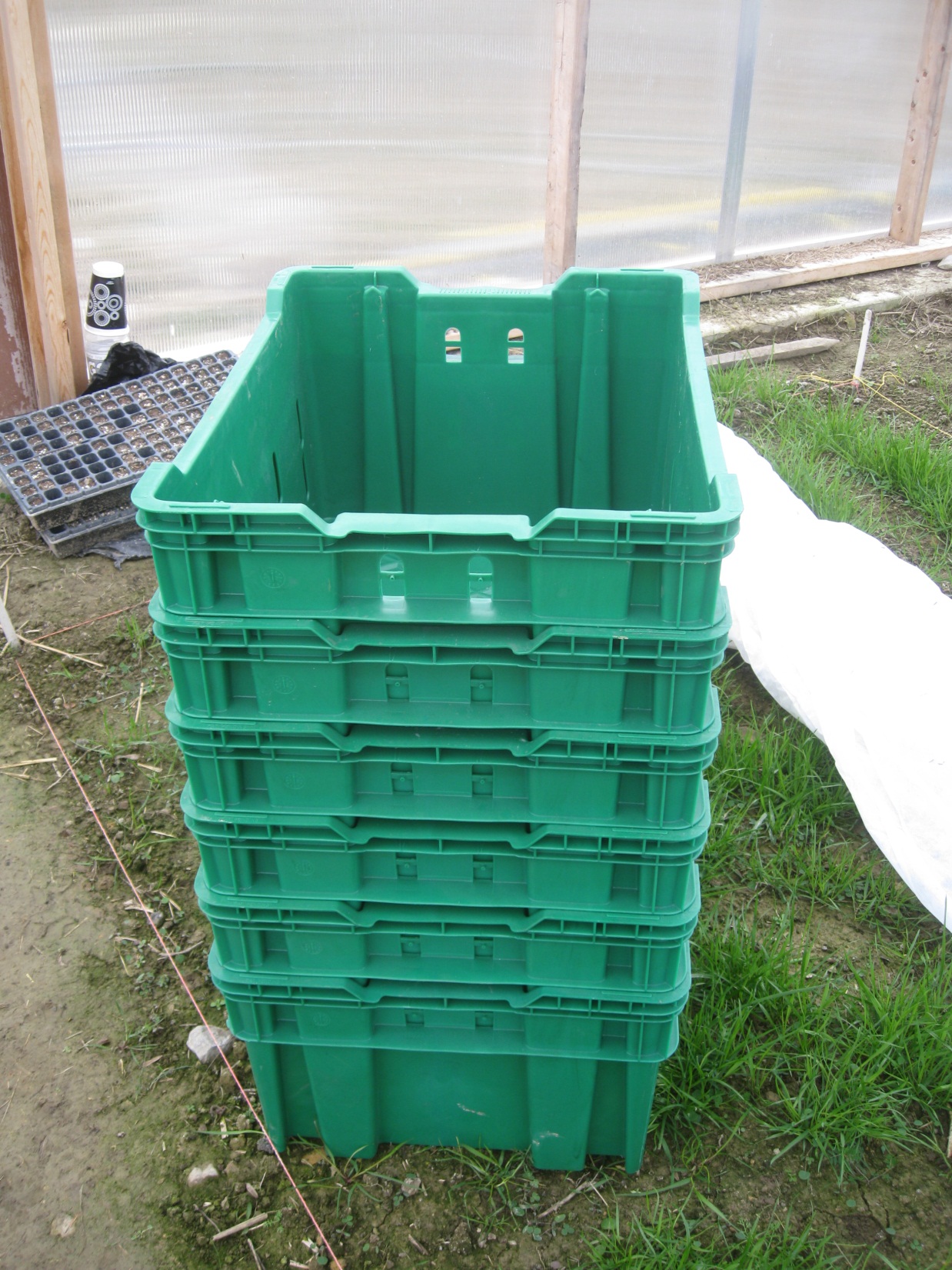 Elderberries should be placed in a cooler 34-36F within 4 hours after harvest!
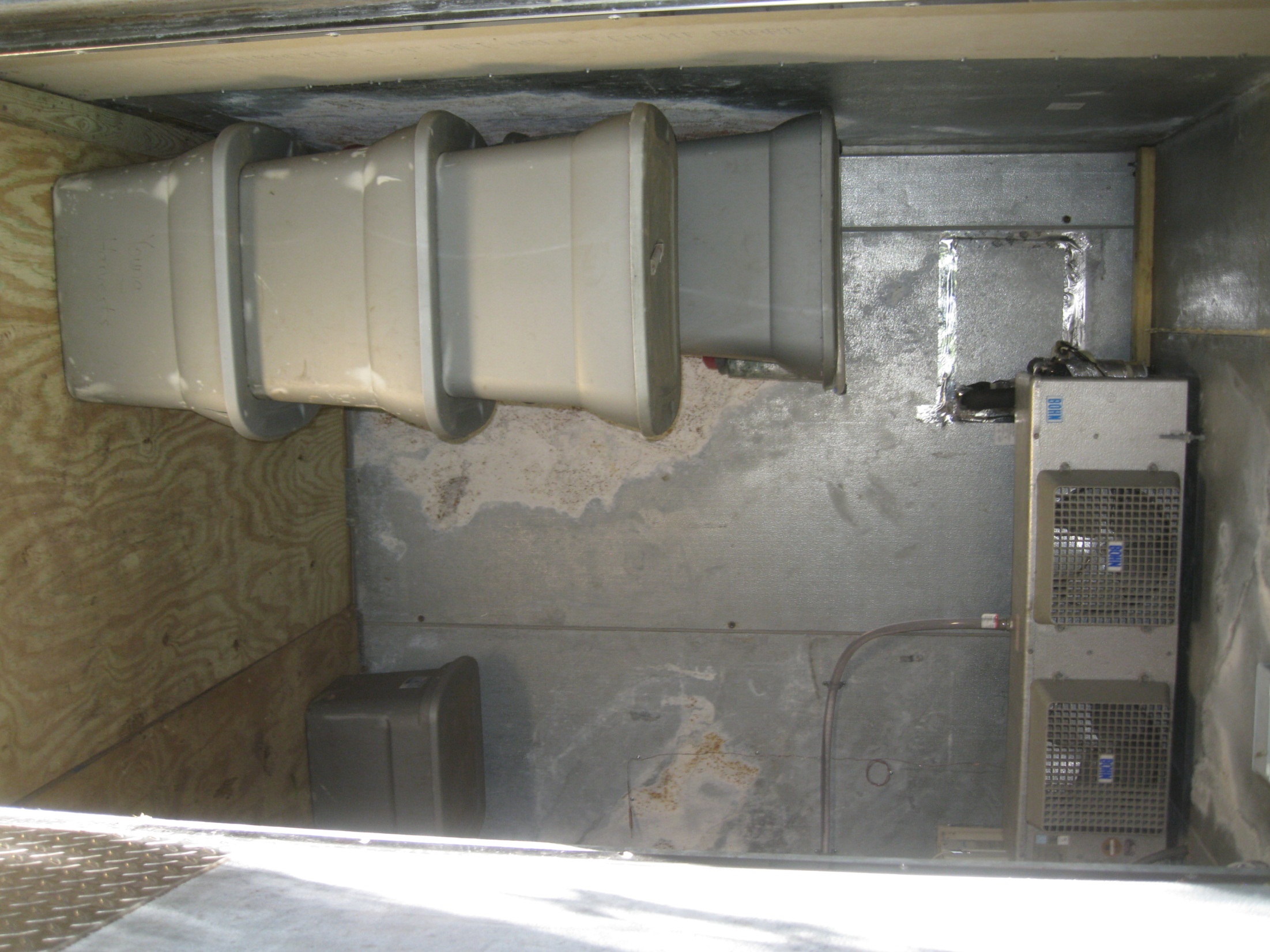 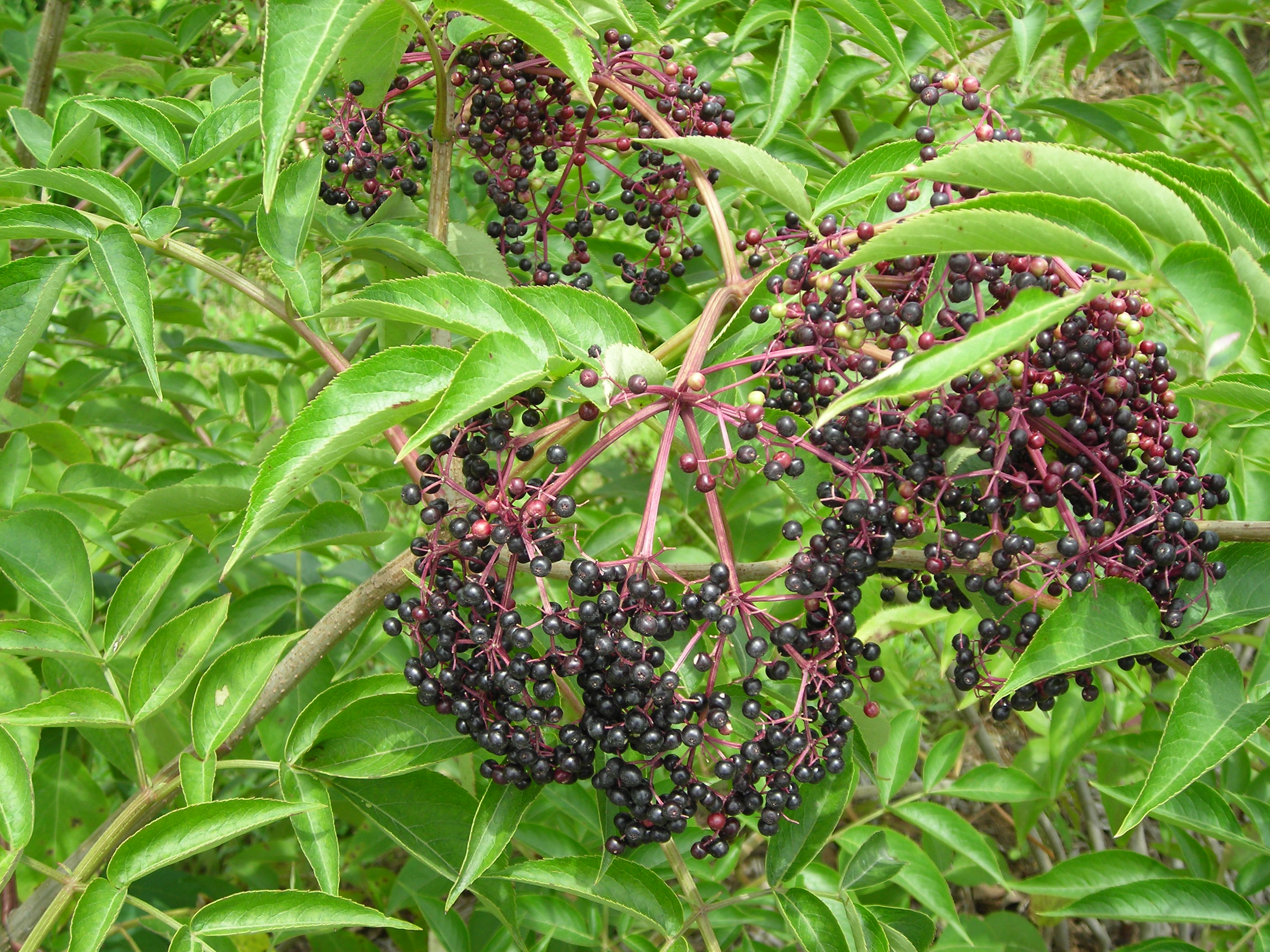 Conclusions
Elderberries may have tremendous production potential for small farms in WV.
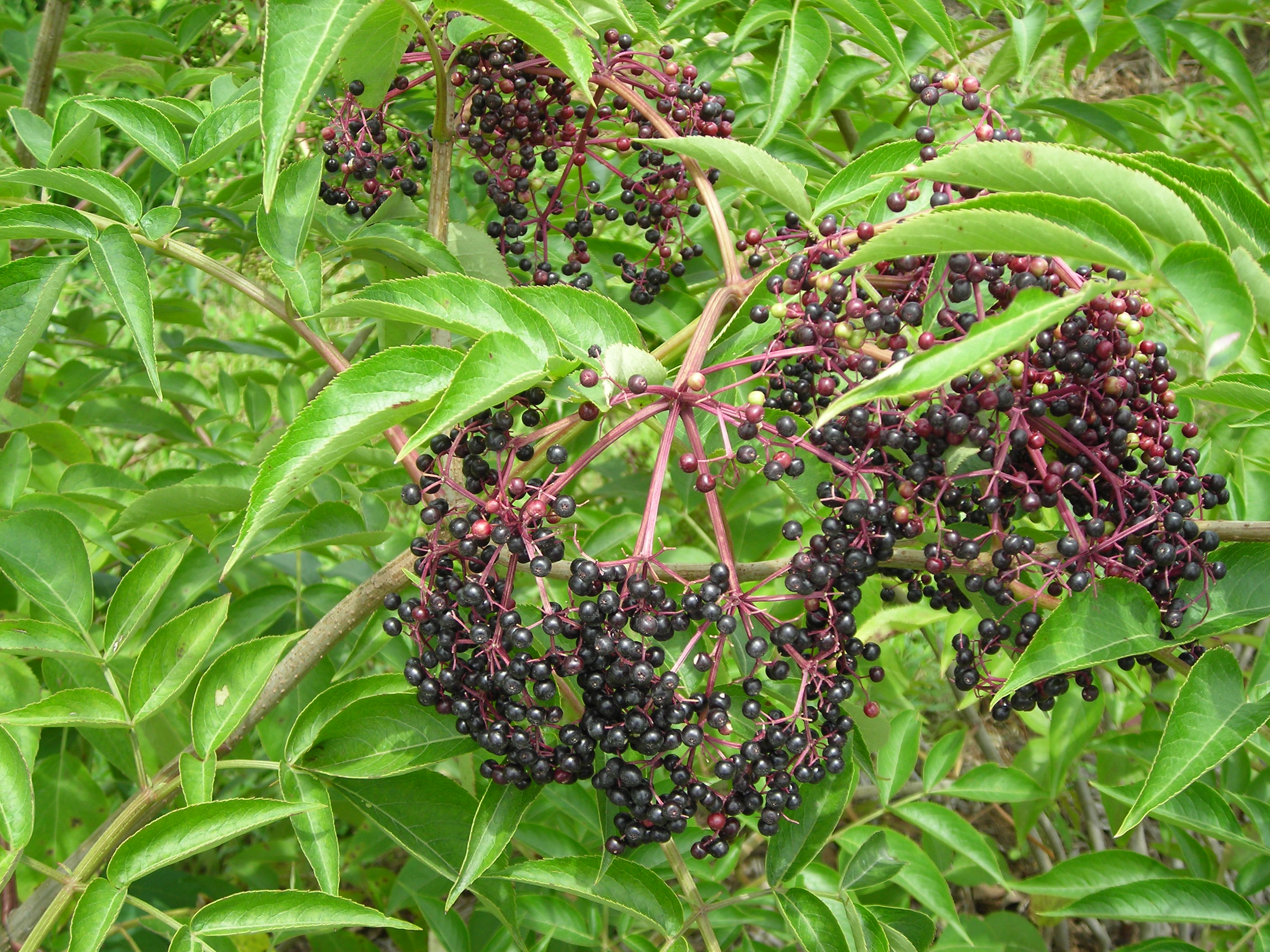 Conclusions
Elderberries may have tremendous production potential for small farms in WV.
Elderberries have potentially strong market potential for sales in and outside of WV.
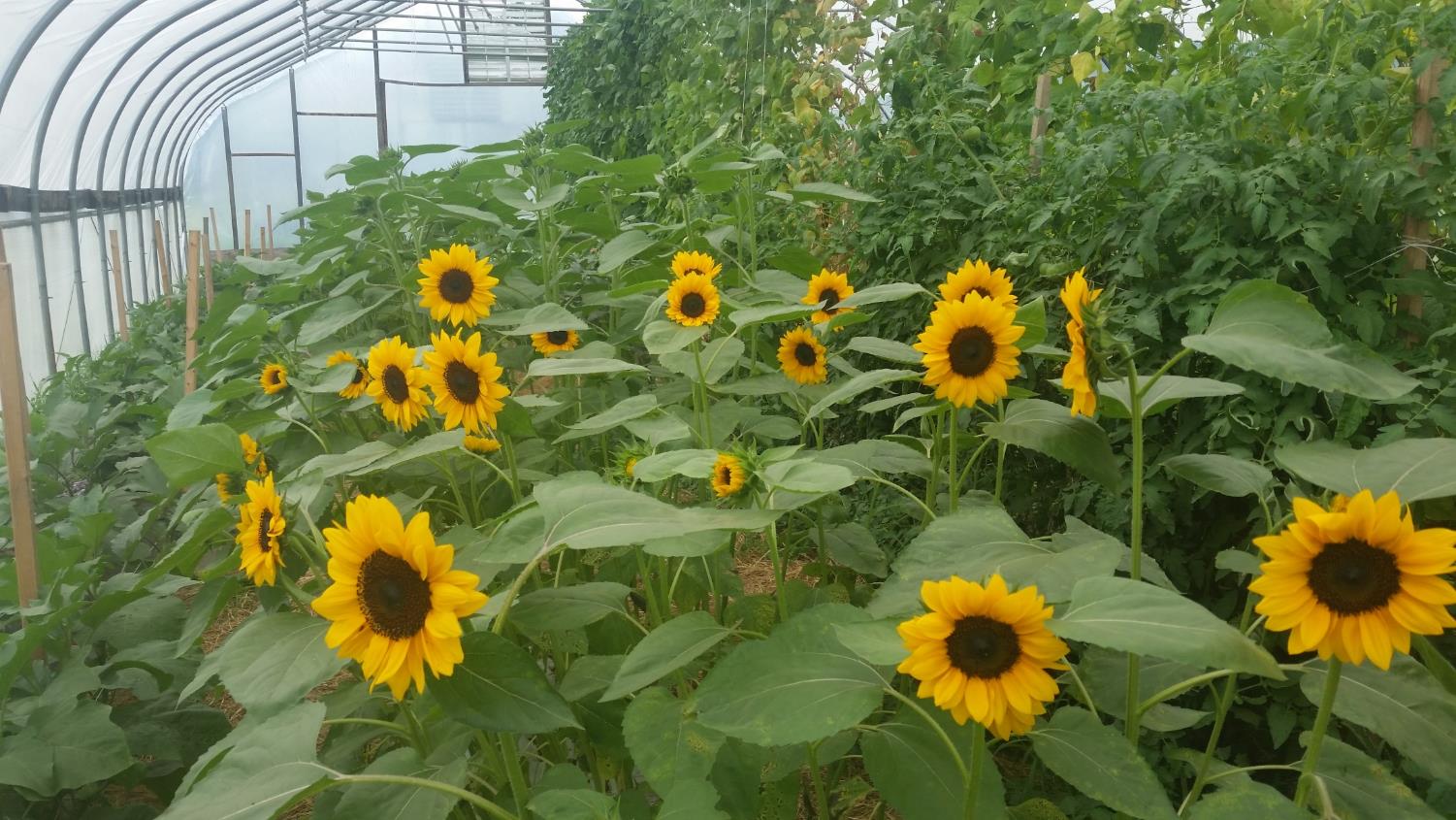 Thanks!Send any questions or publication requests directly to my email:  Lewis.Jett@mail.WVU.edu
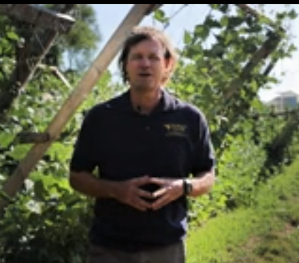 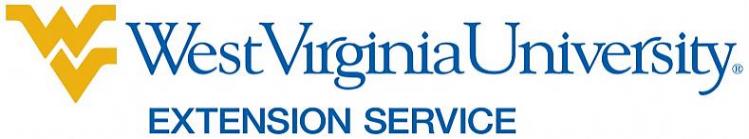 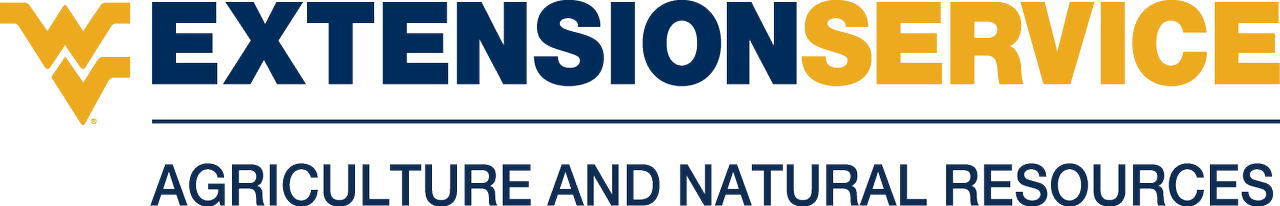